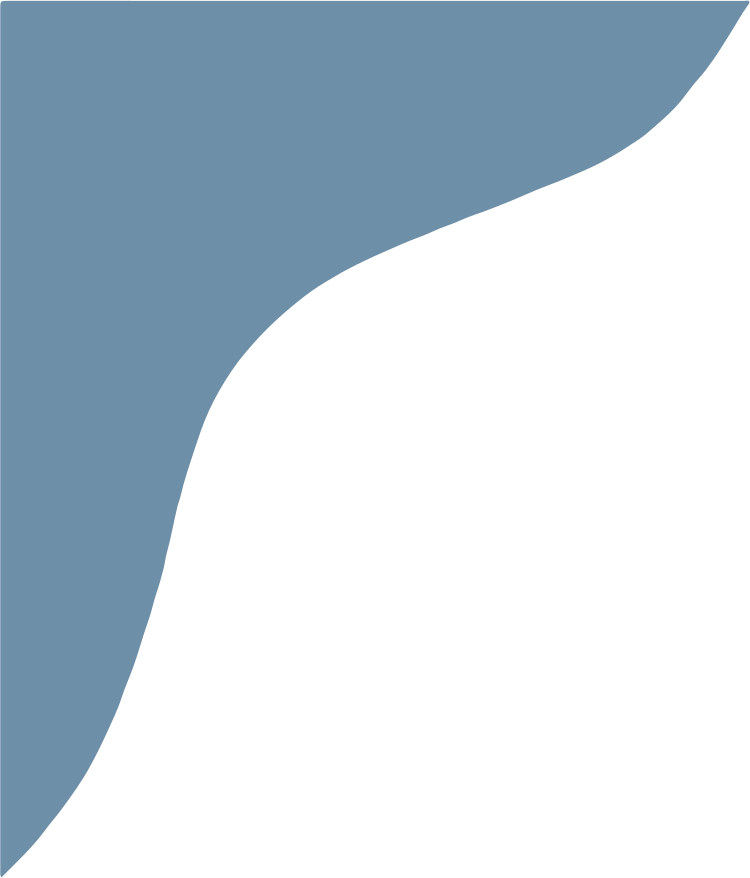 GOA STATE-LEVEL WORKSHOP ON SSF GUIDELINES
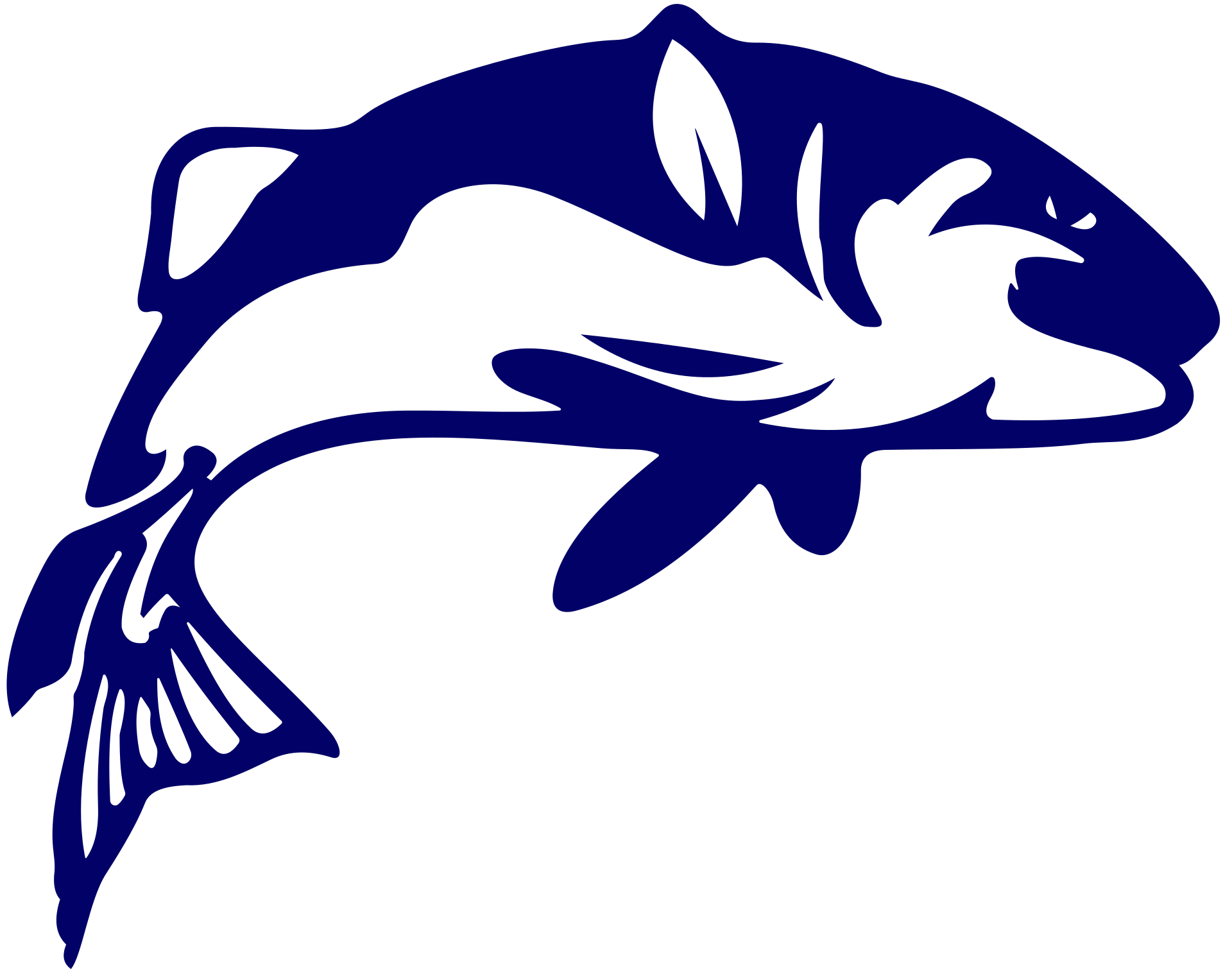 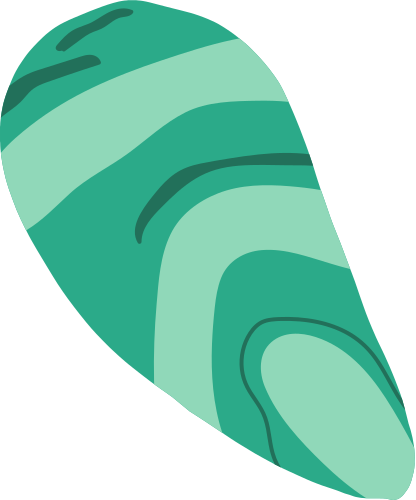 9th FEBRUARY, 2023
VASCO
Goenchea Raponkarancho Ekvott
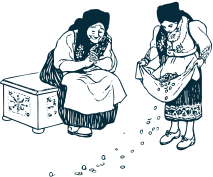 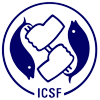 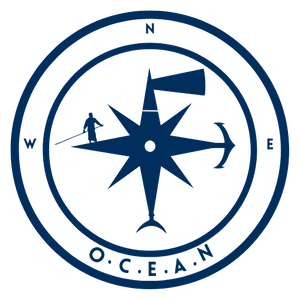 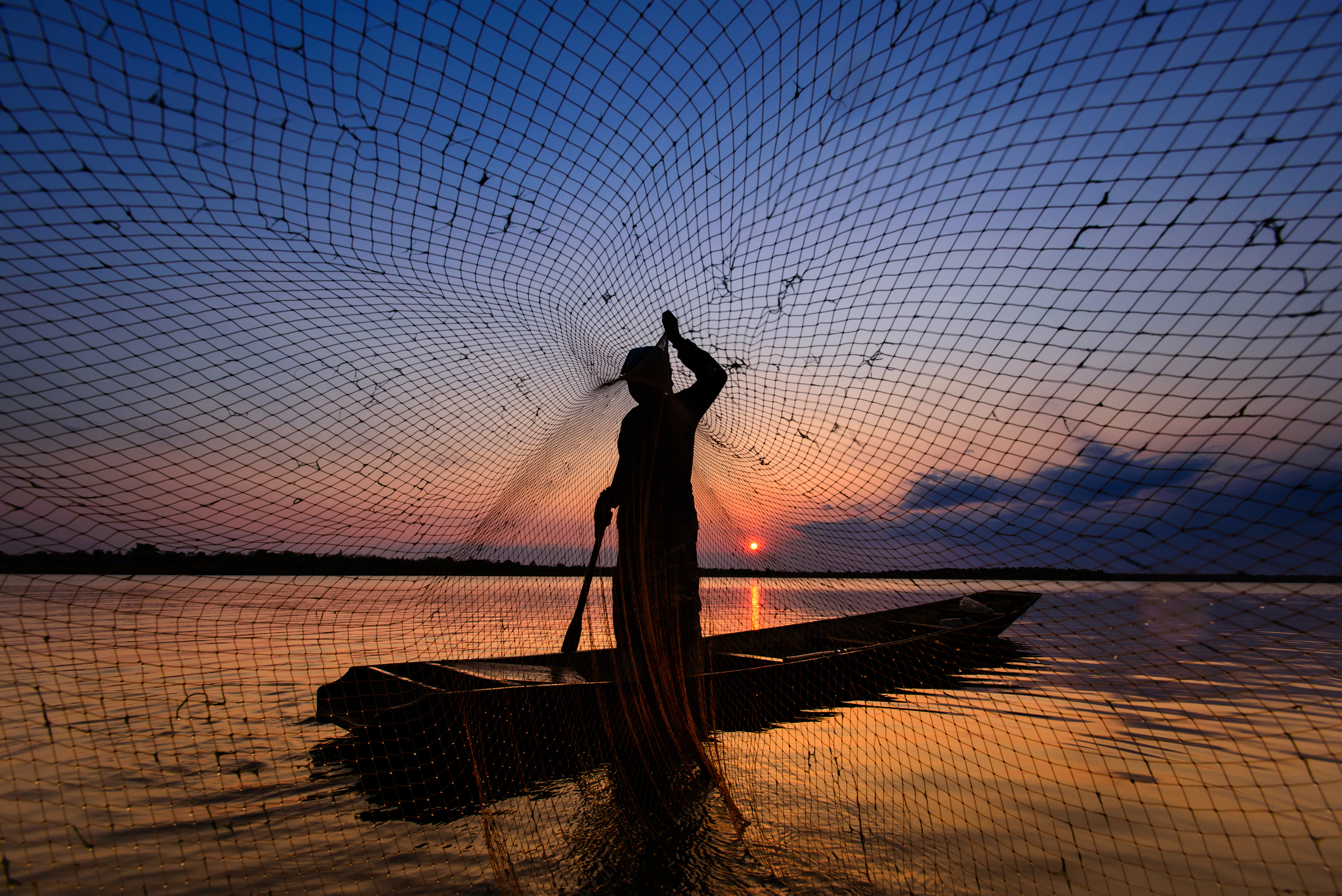 WHAT/WHO/WHERE ARE SSFs?
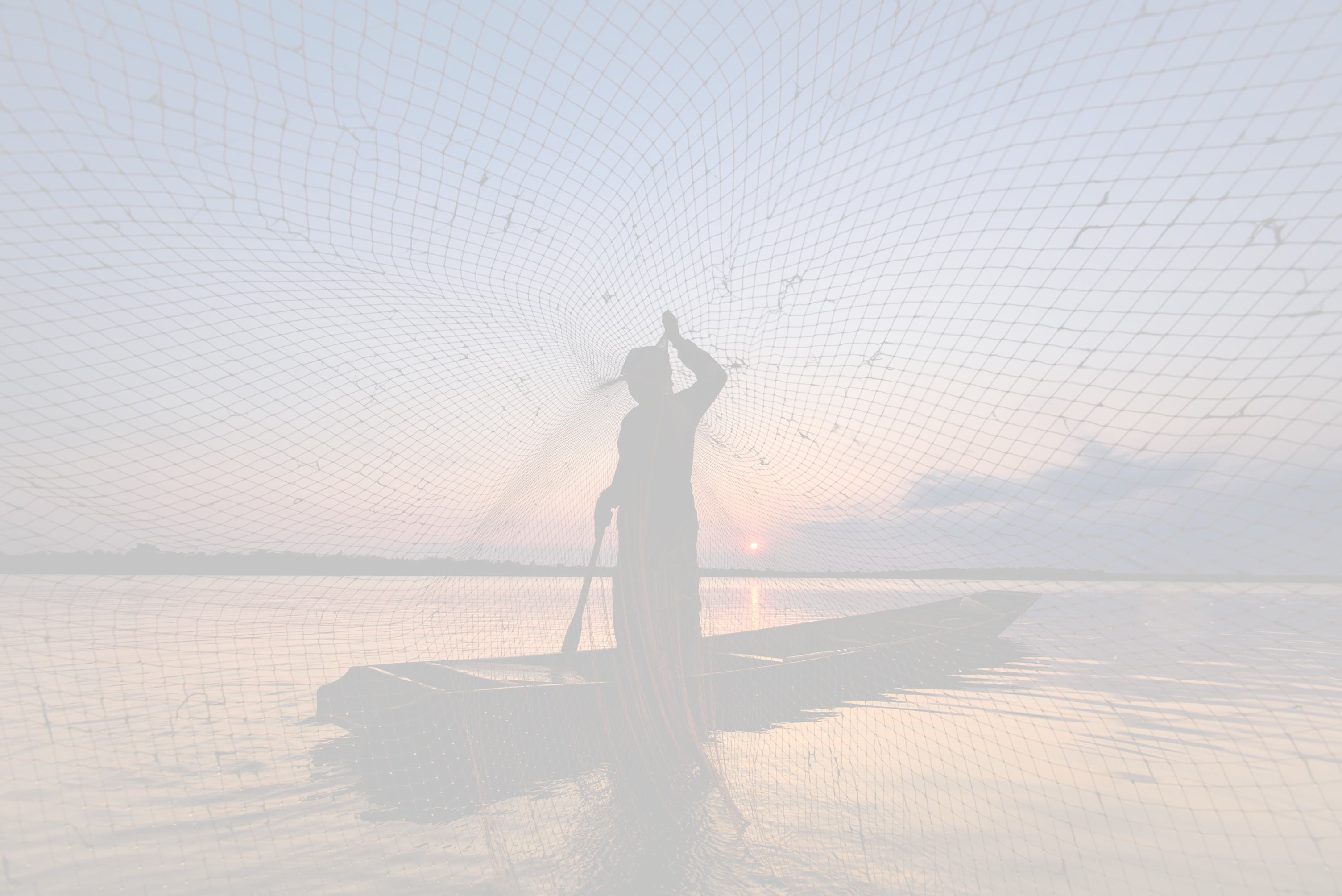 WHAT ARE SSFs?
SMALL-SCALE FISHERS

ENGAGED IN SMALL-SCALE FISHERIES WITH OR WITHOUT BOATS WITHIN 12 NM OF THE MARITIME BOUNDARY

RESPONSIBLE FOR FOOD-SECURITY 

EMPLOYS A LARGE PERCENTAGE OF LOCAL POPULATION IN DIFFERENT ACTIVITIES
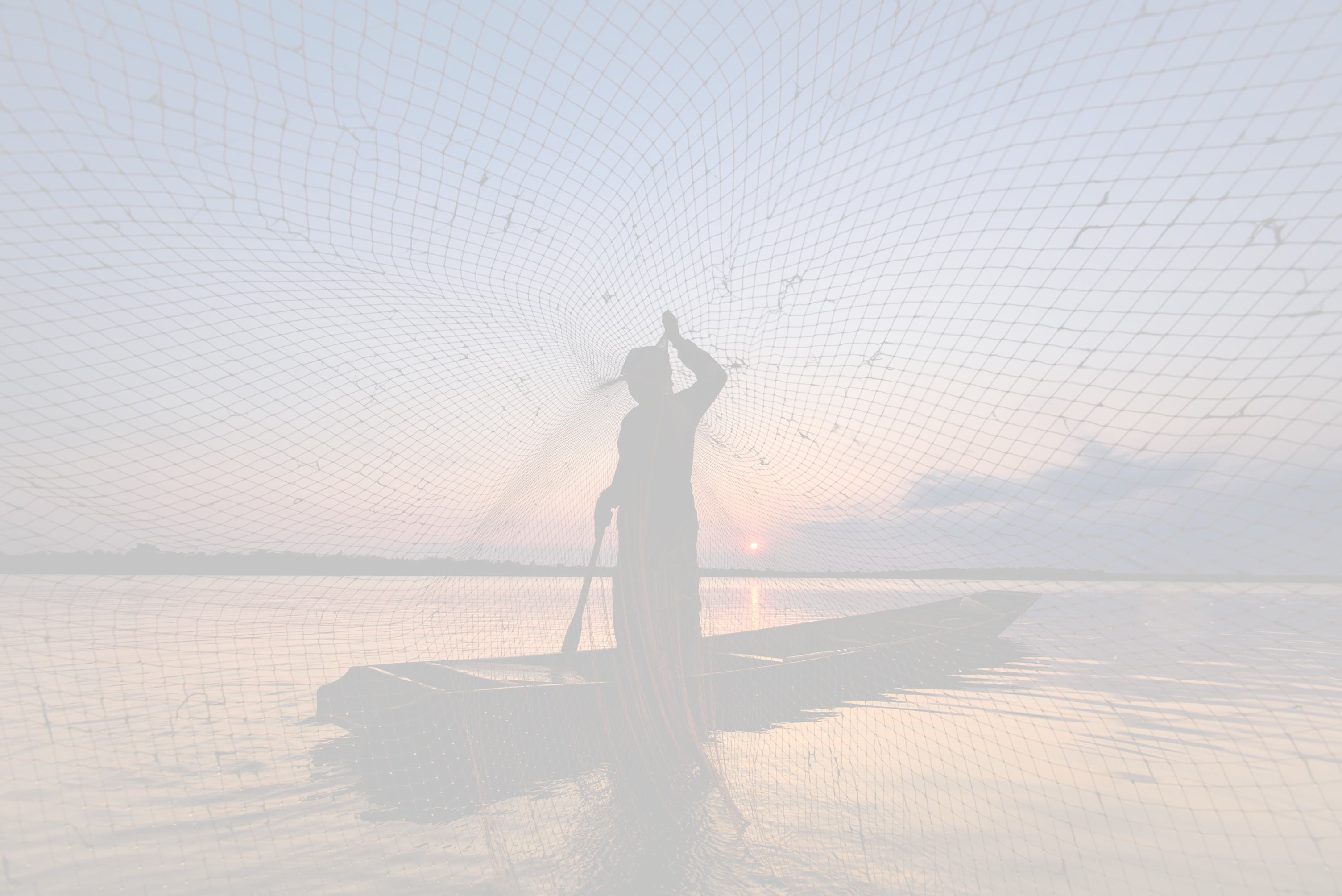 WHO ARE SSFs?
INDIGENOUS COMMUNITIES/LOCAL COASTAL/AQUATIC POPULATIONS

ENGAGED IN ARTISANAL METHODS OR SMALL-SCALE CATCH

FISH BASED ON TYPE OF CATCH, SEASONS AND CRAFT
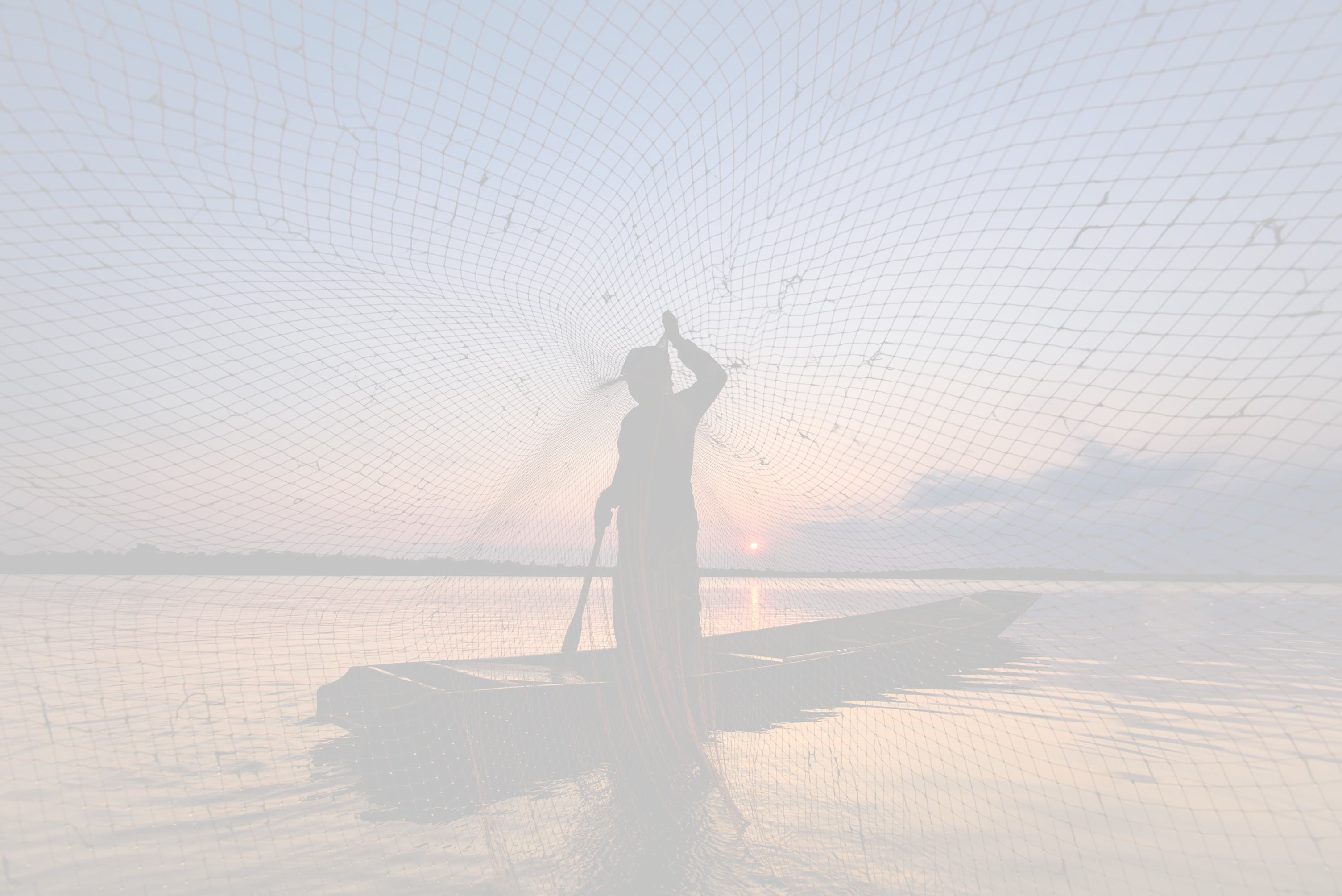 WHERE ARE SSFs?
COASTAL / ISLAND/ INLAND RIVER BANKS

LIVE IN COMMUNITIES (VADDOS/KOLIWADAS/ETC.)

ACROSS THE WORLD.
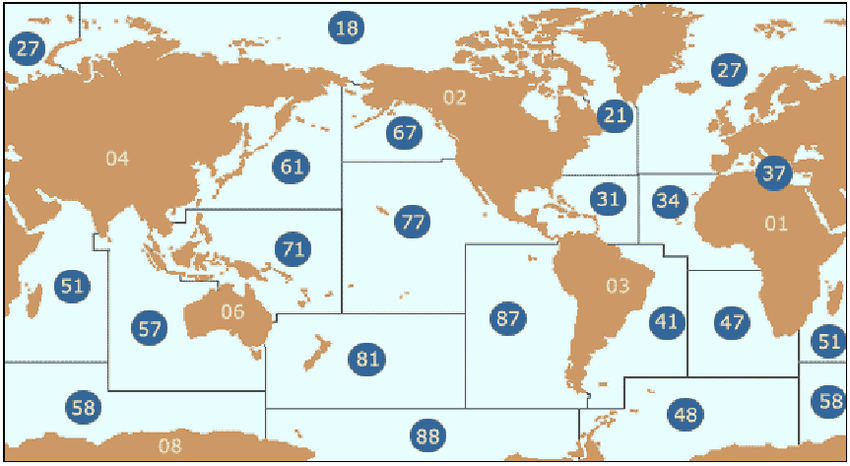 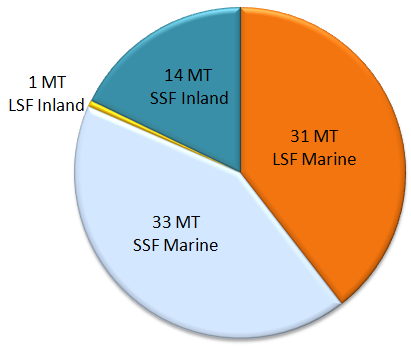 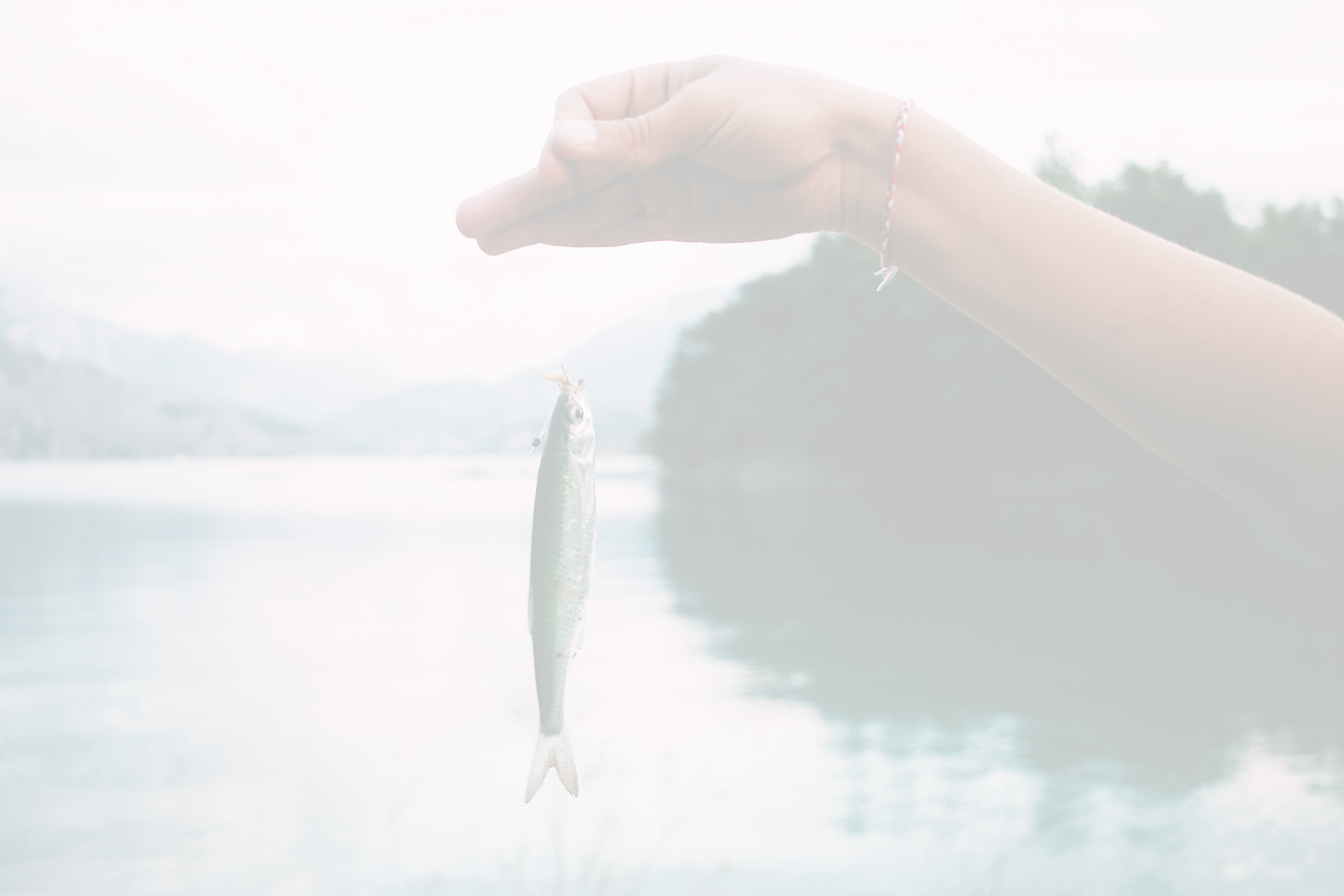 WHY ARE DISCUSSING THE TOPIC?
Global per-capital of consumption of fish is 20.5 kilograms (FAO, 2019)
20.5 KG x 7.7 billion people
20.5 x 7,700,000,000 = 157,850,000,000 or 157850000 kilo-tonnes

(about 92% of the world is non-vegetarian) 
(Ipsos Mori, 2018)
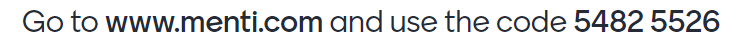 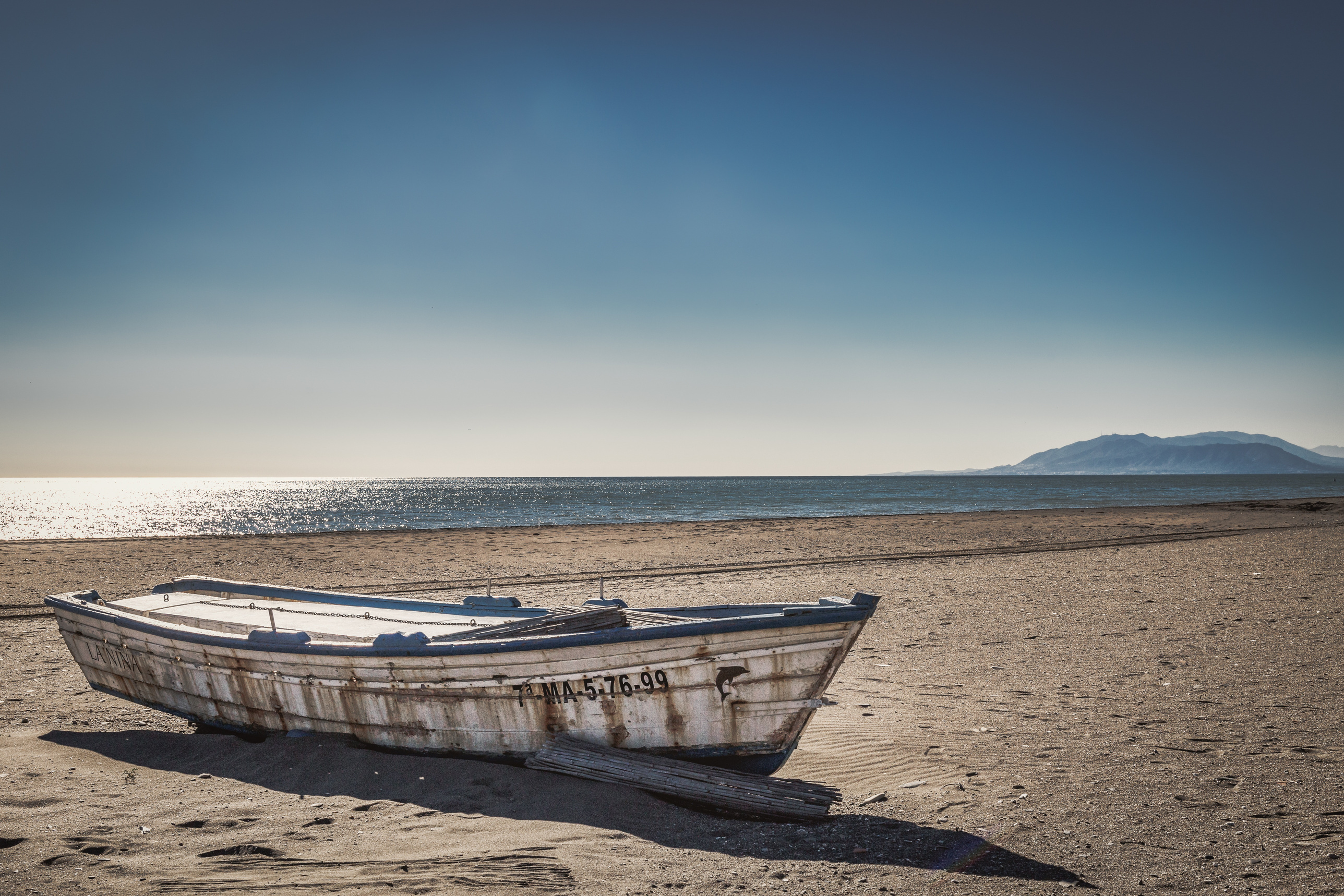 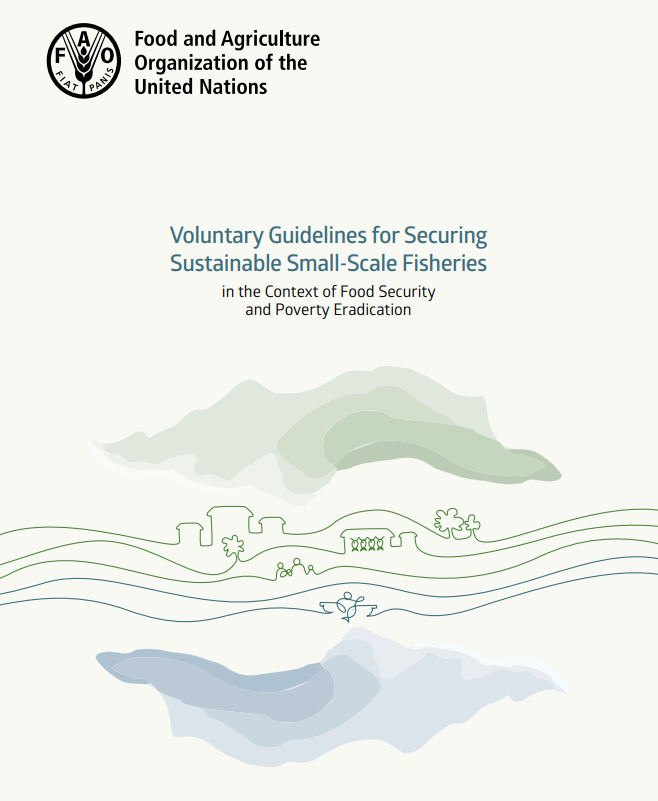 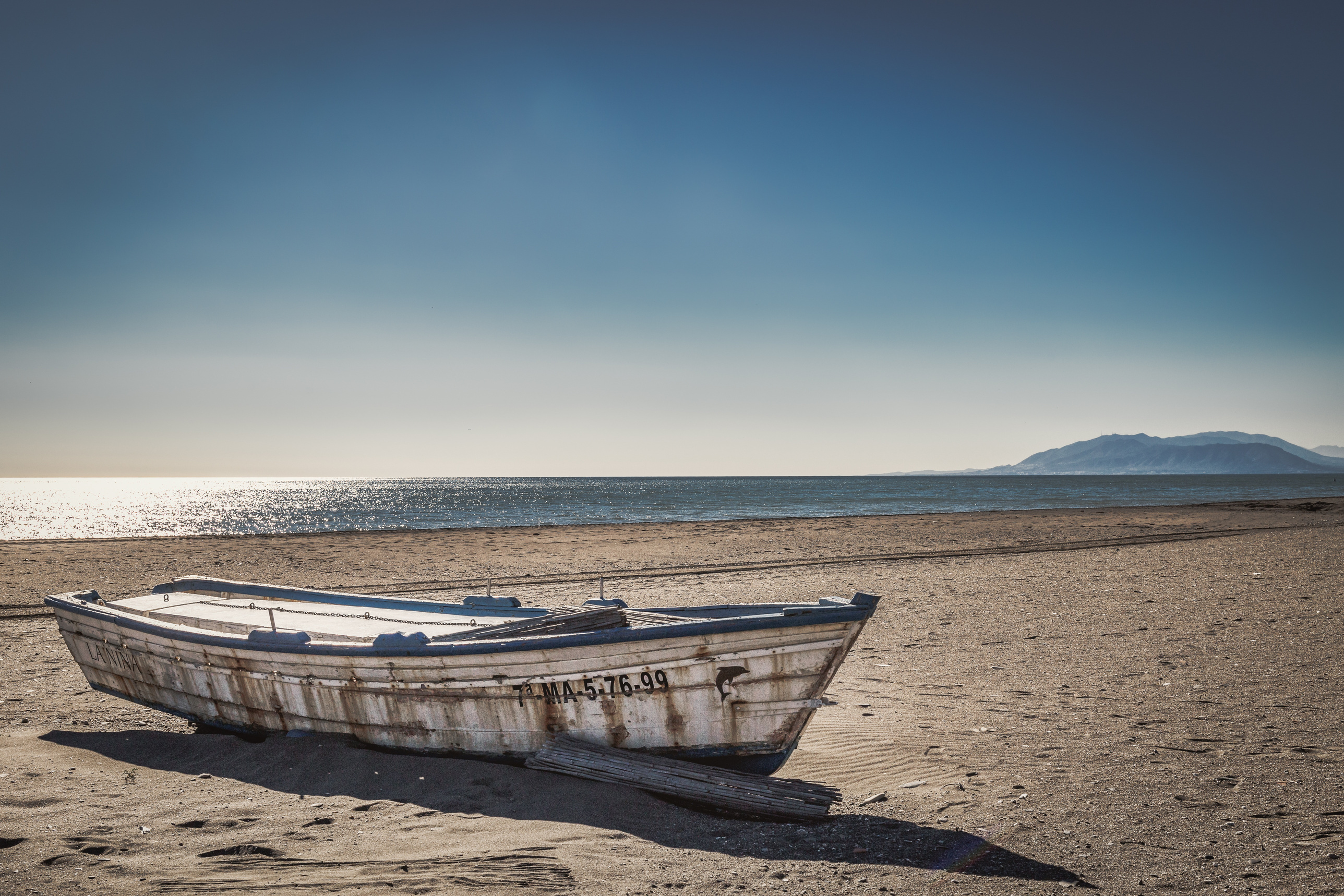 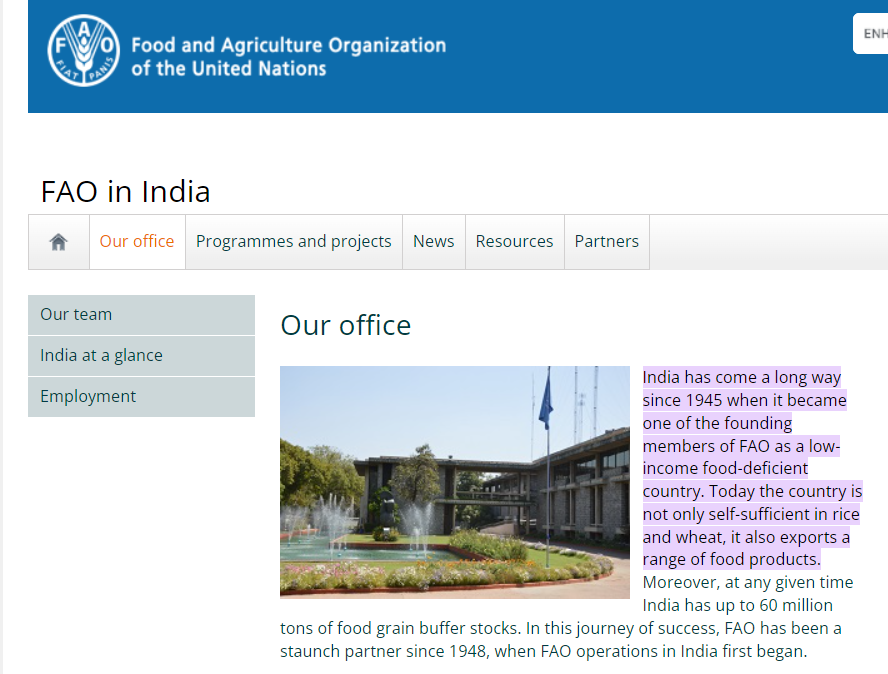 FAO AND INDIA:
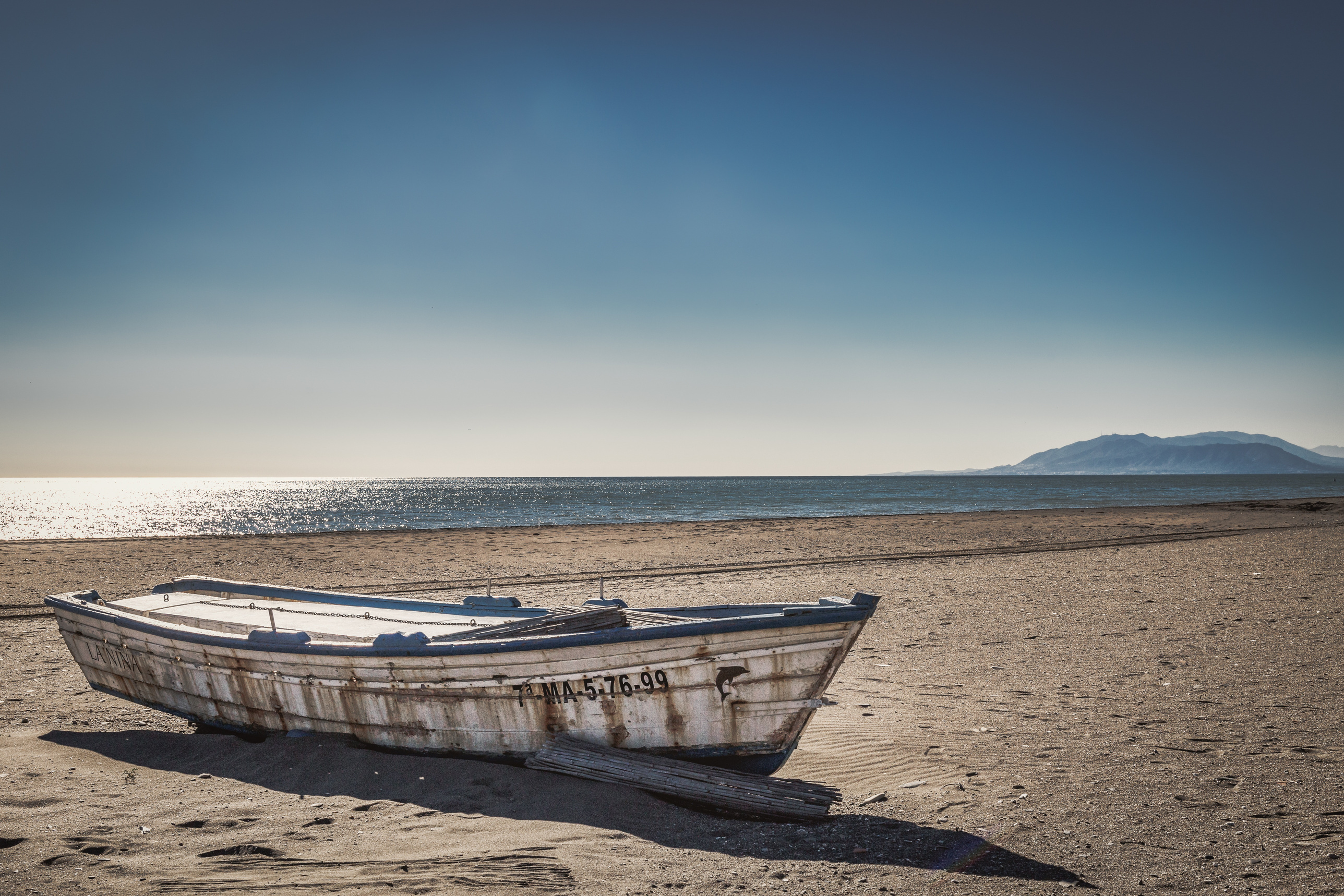 PART I
PART II
PART III
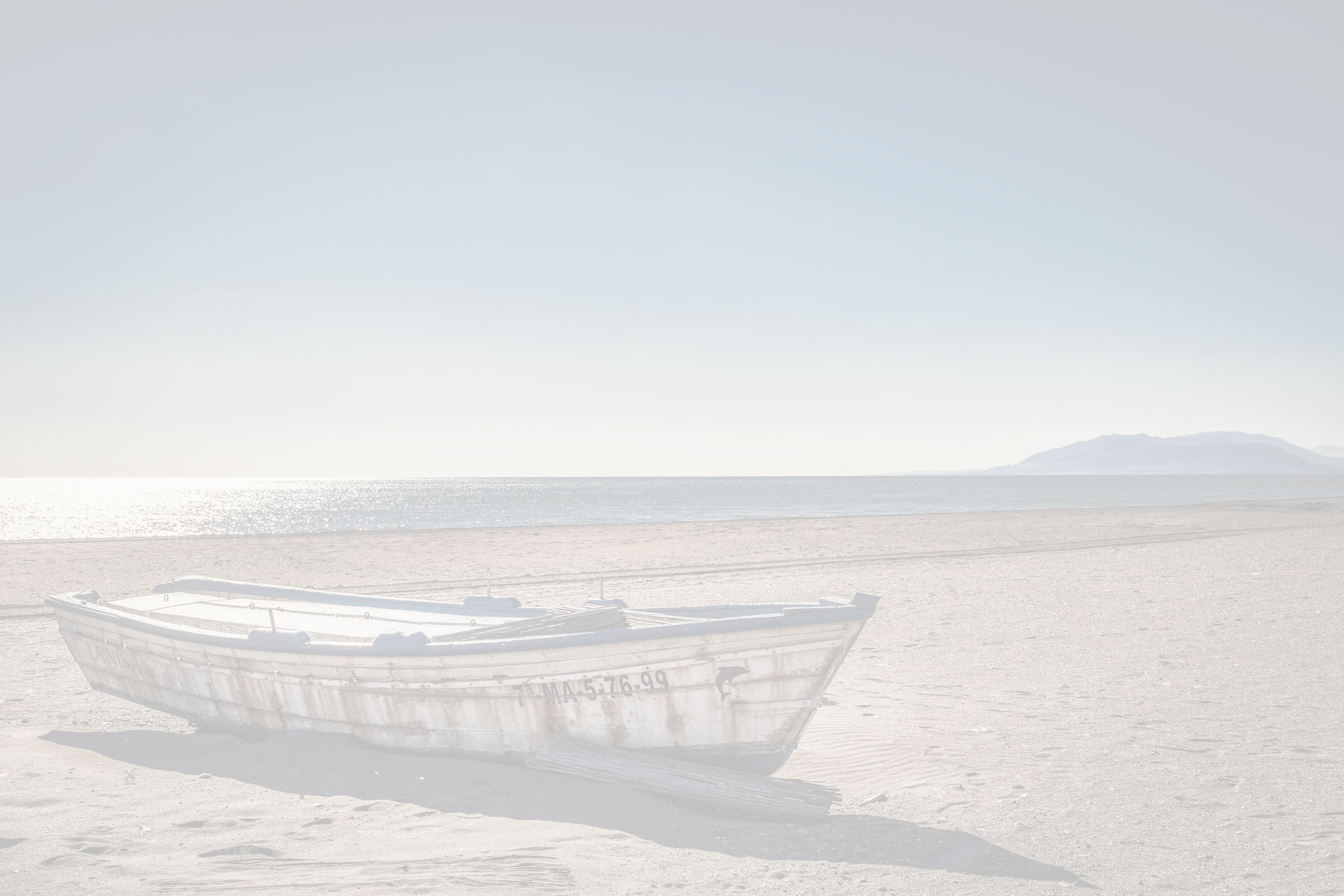 PART I
2.3 These Guidelines are addressed to FAO Members and non-Members, at all levels
of the country, as well as to subregional, regional, international and intergovernmental
organizations (IGOs) and small-scale fisheries actors (fishers, fish workers, their communities, traditional and customary authorities, and
related professional organizations and
CSOs).  

2.4 These Guidelines recognize the great diversity of small-scale fisheries and that there
is no single, agreed definition of the subsector.
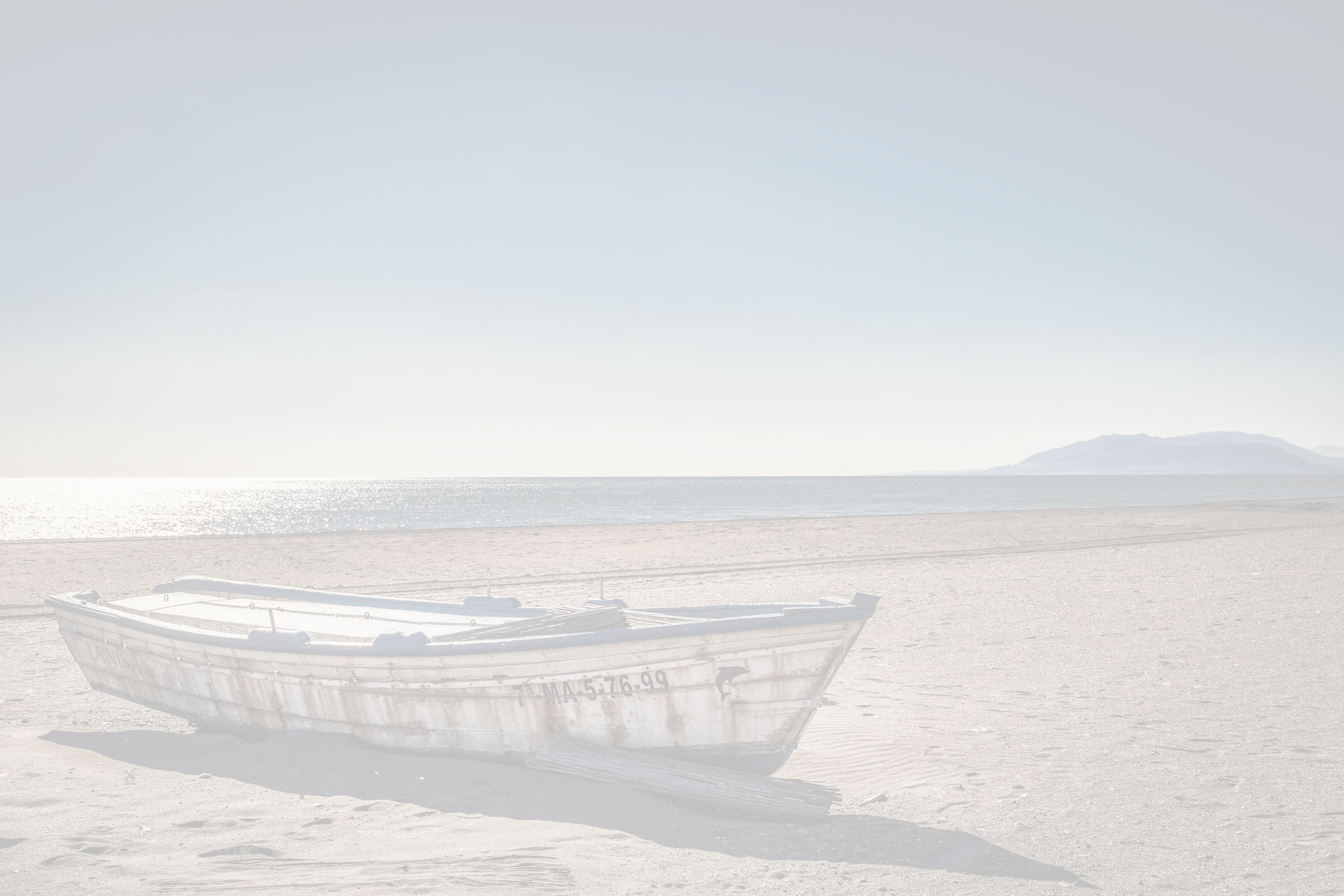 PART II
5.a RESPONSIBLE TENURE RIGHTS:

5.6: SSFs deserve lease rights 
5.9: Land aqcuisition from SSFs: Cannot involve displacement
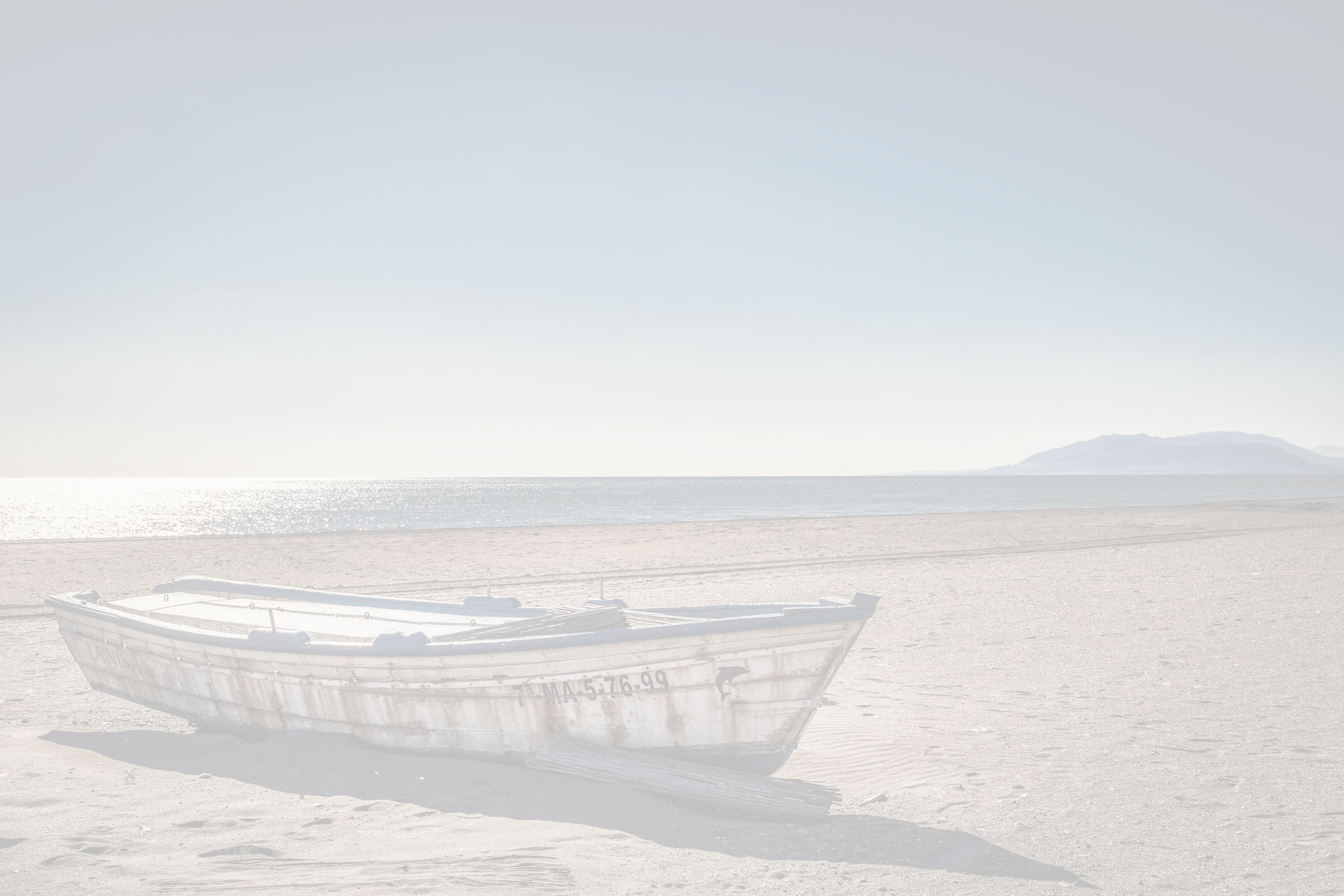 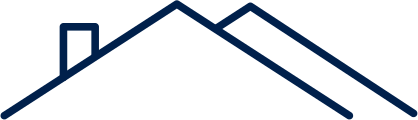 PART II
HOUSING
6: SOCIAL DEVELOPMENT, EMPLOYMENT AND DECENT WORK
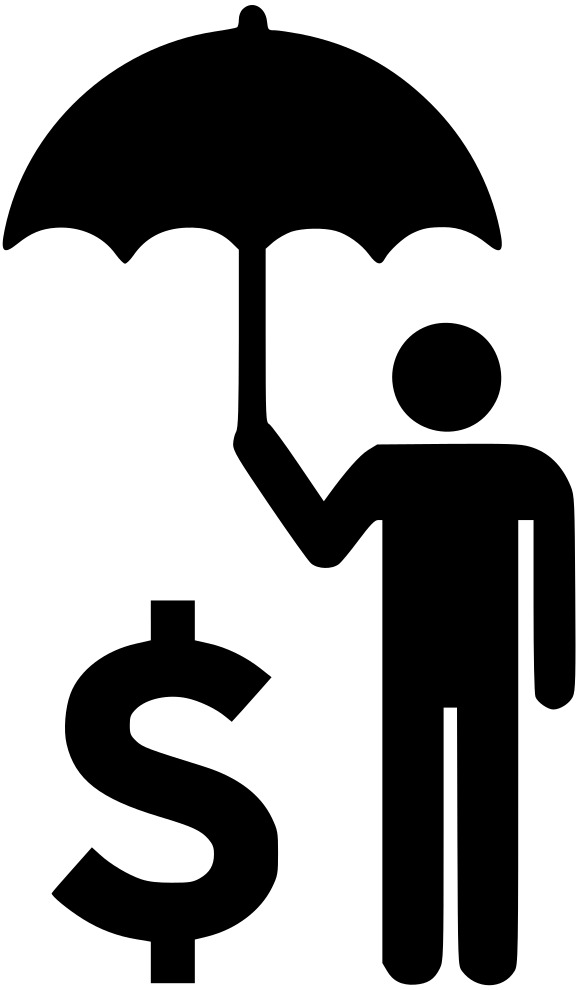 SOCIAL SECURITY AND INSURANCE SCHEMES
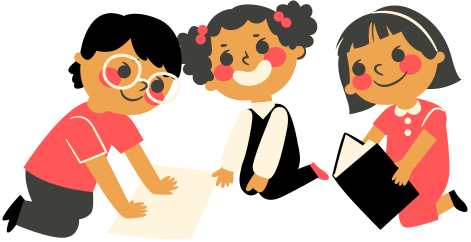 EDUCATION OF FISHER CHILDREN
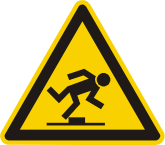 OCCUPATIONAL HAZARDS: ACCIDENT, DEATH AND DISABILITY
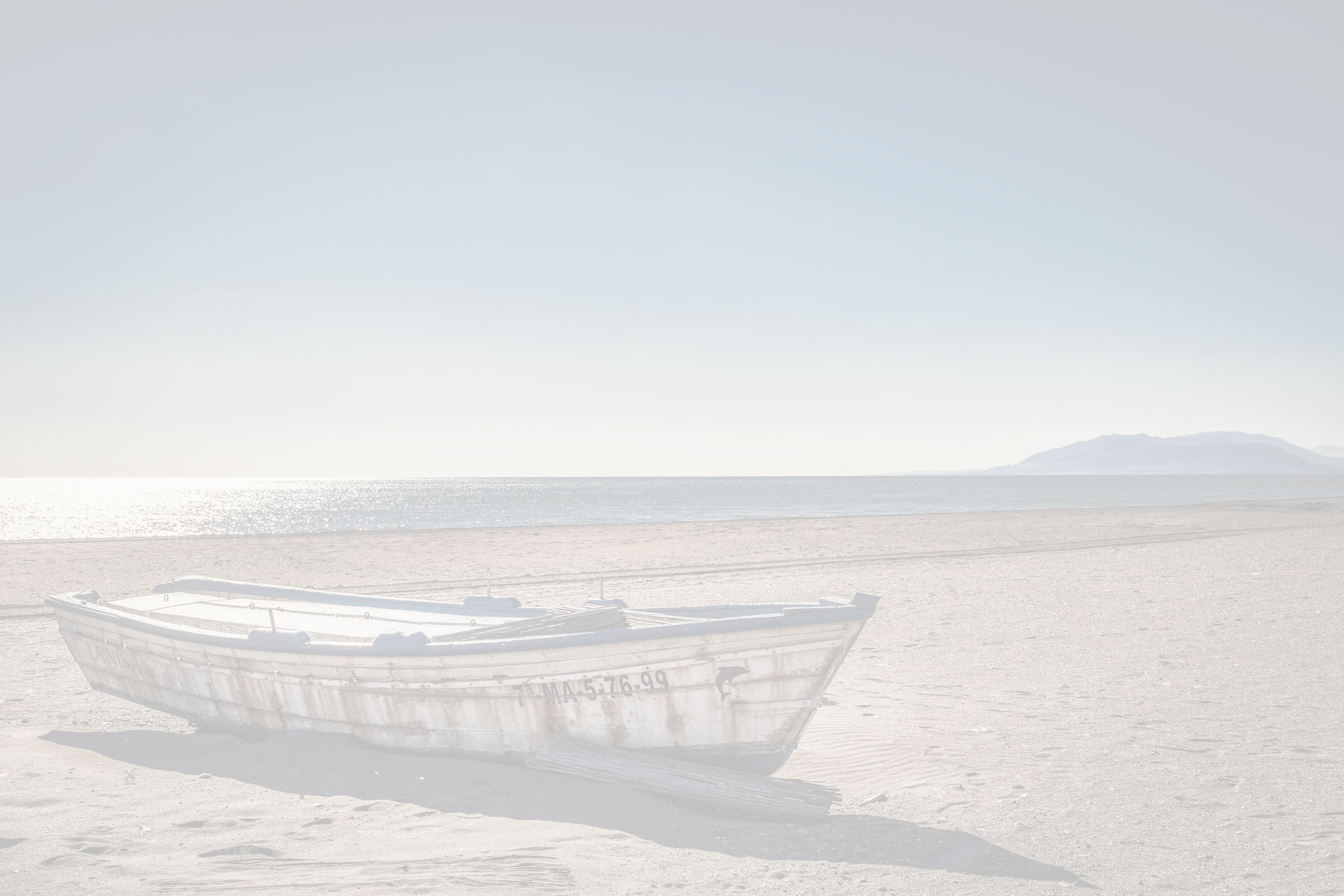 PART II
9 & 12: DISASTER RISKS AND CLIMATE CHANGE AND CAPACITY BUILDING
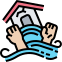 DISASTER PREPAREDNESS AND RISK REDUCTION
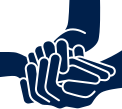 TRAINING AND CAPACITY BUILDING TO ALLOW SMALL-SCALE FISHERS TO BENEFIT FROM MARKET OPPORTUNITIES
WHY ARE WE SPEAKING ABOUT THIS?
All-India Fisheries Budget: Rs. 1624.18 crore during 2022-23

Goa State Fisheries Budget: ???
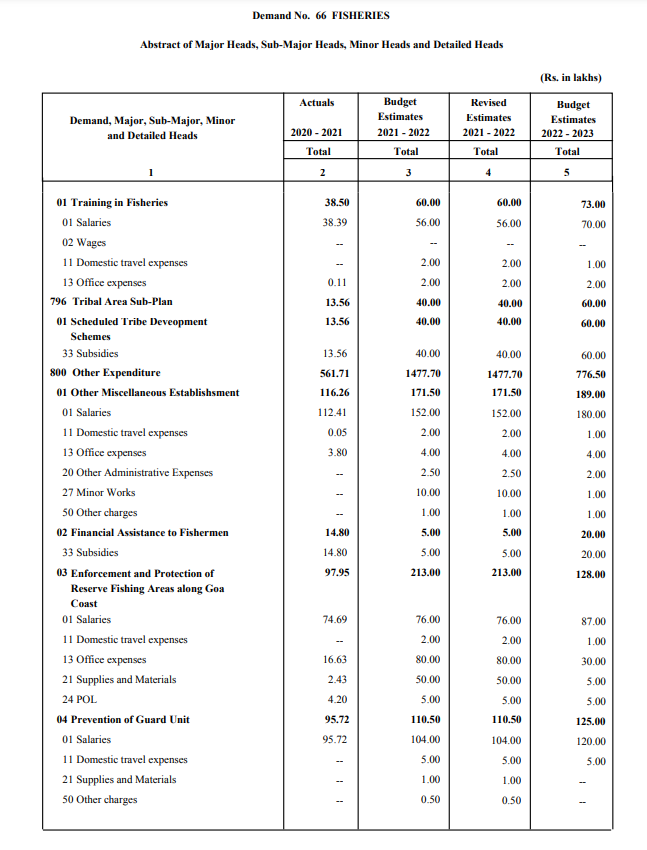 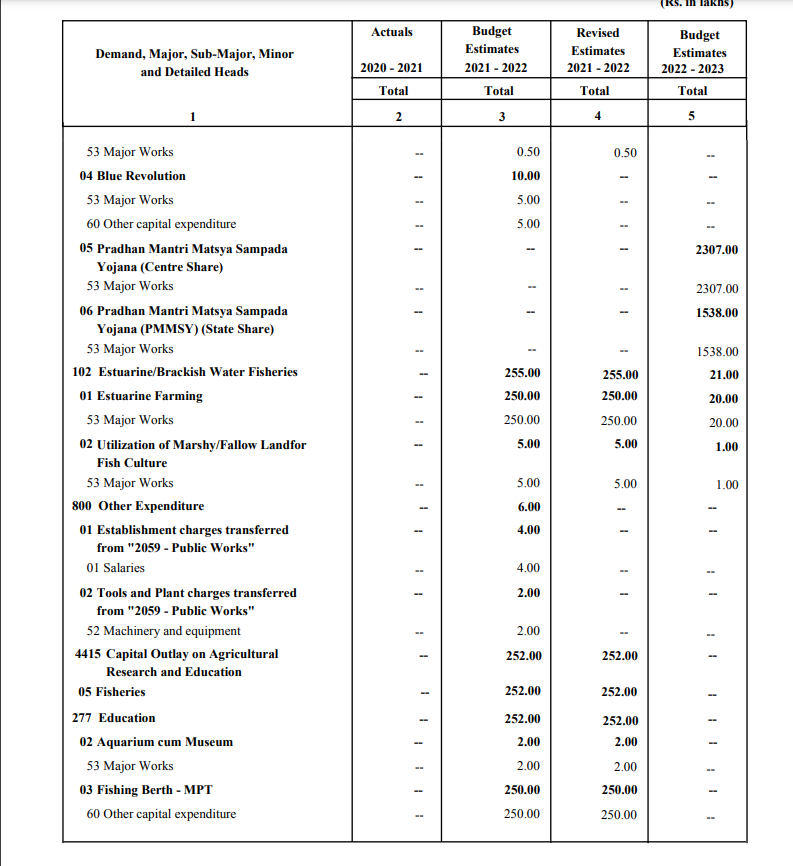 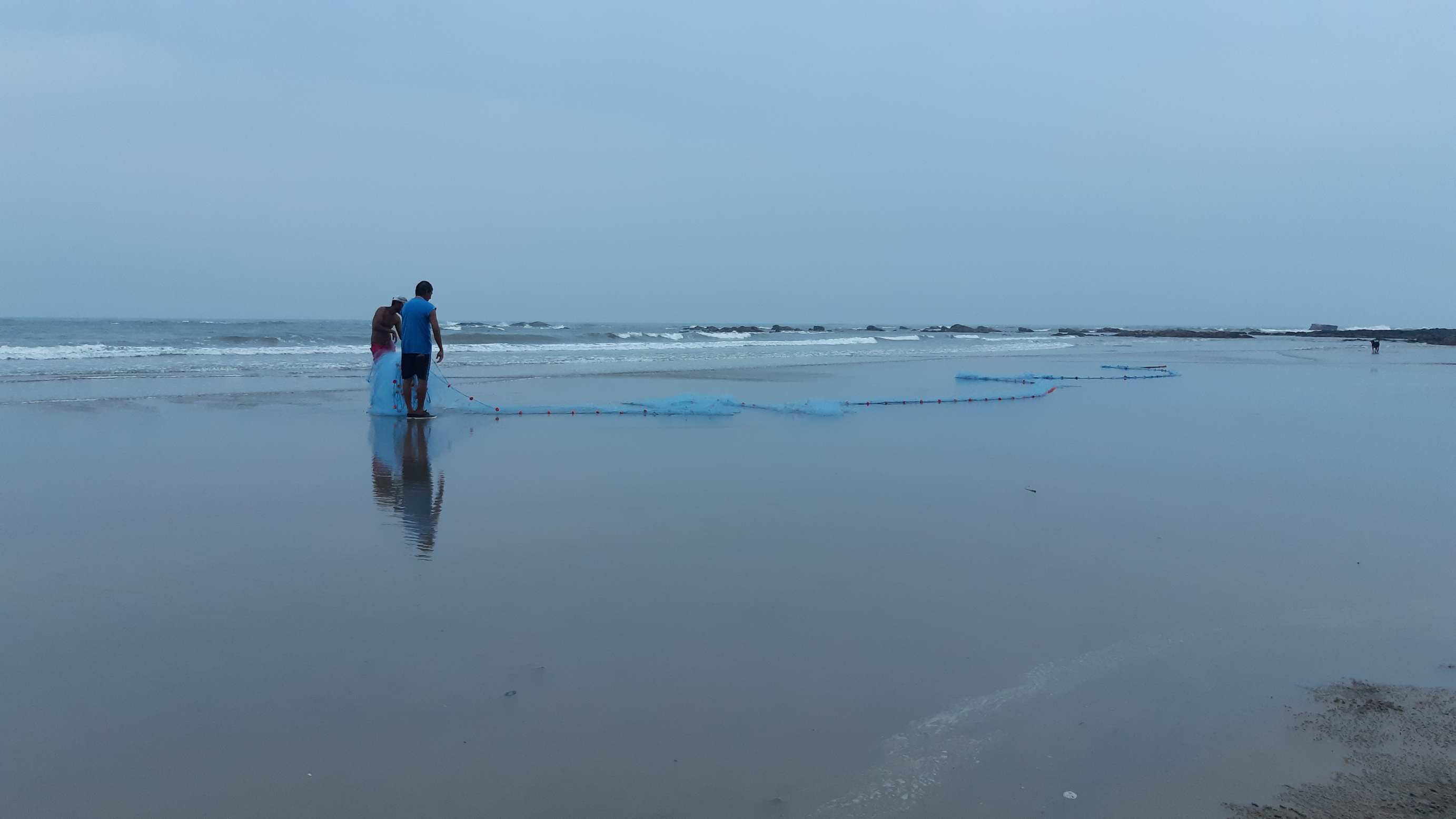 CRZ 1991 -----> CRZ 2011 -----> CRZ 2019
FISHERIES RIGHTS?
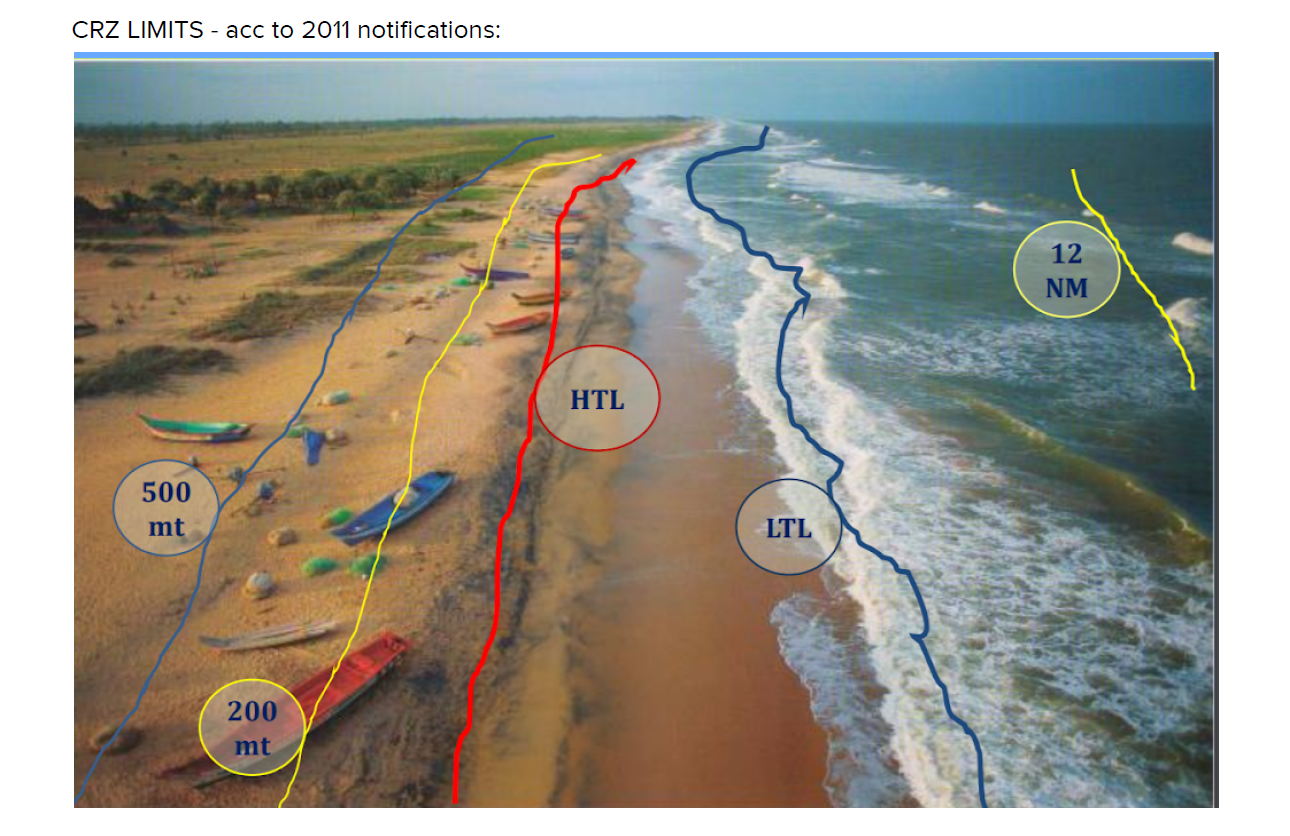 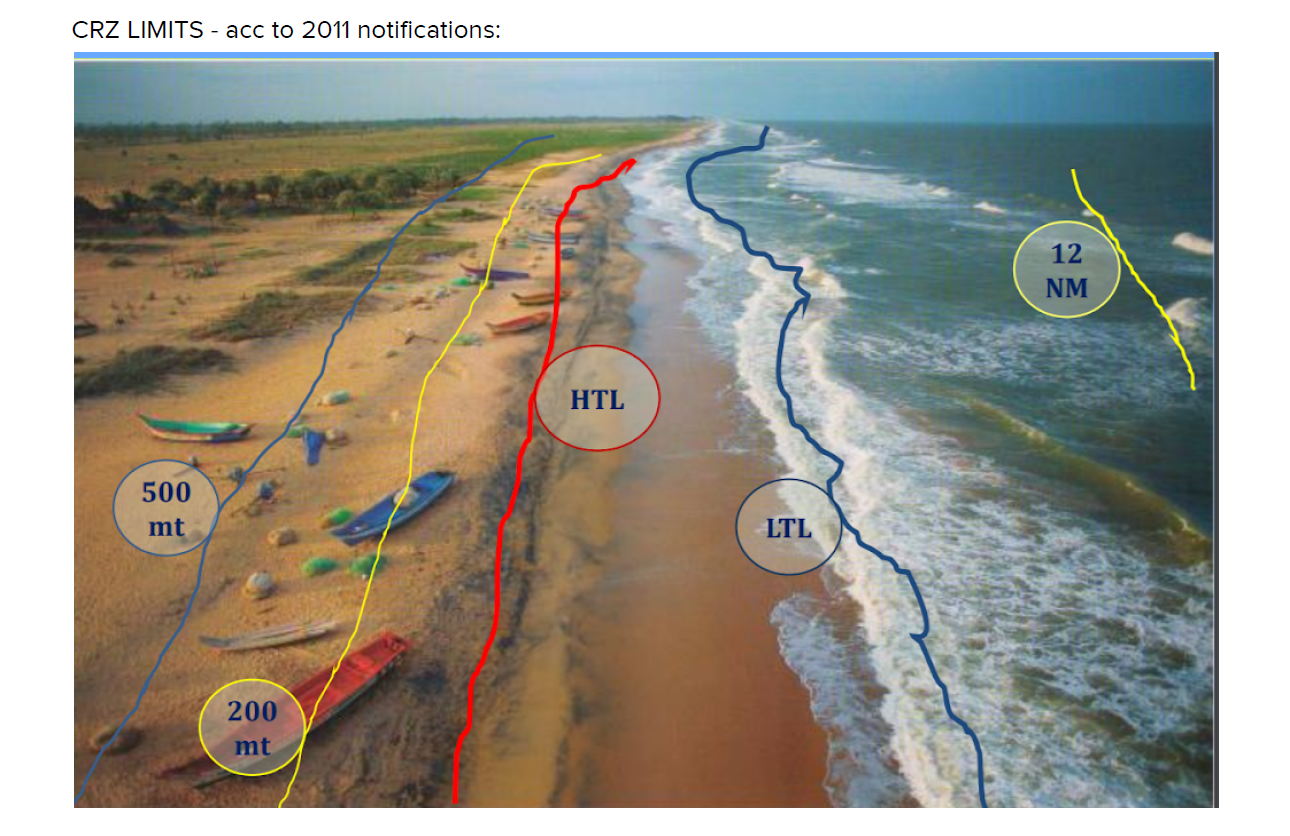 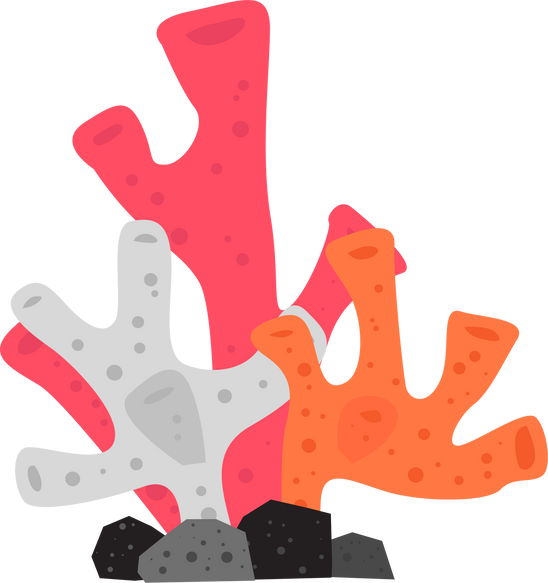 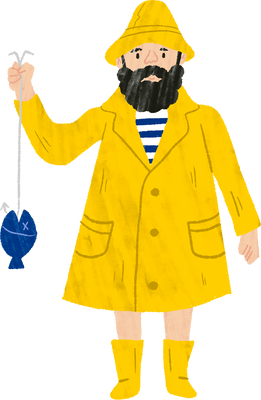 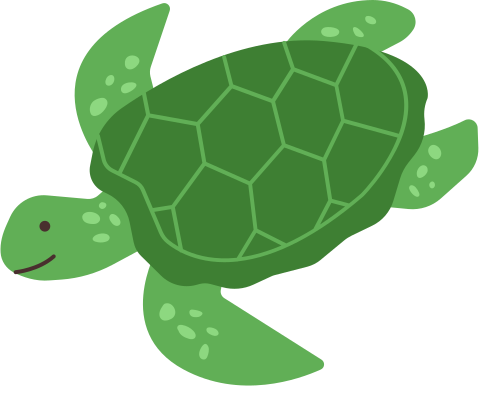 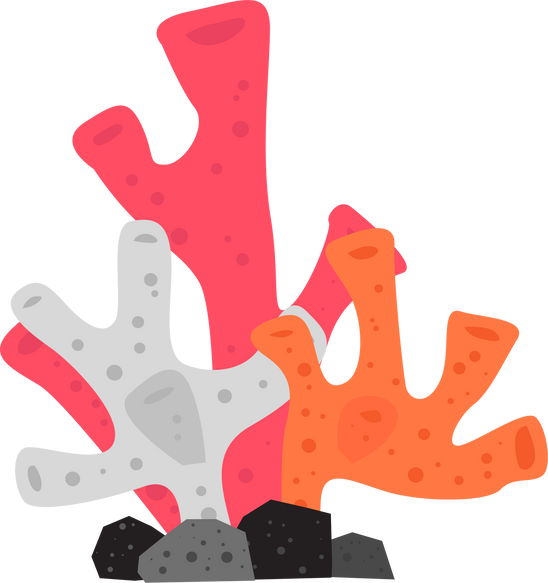 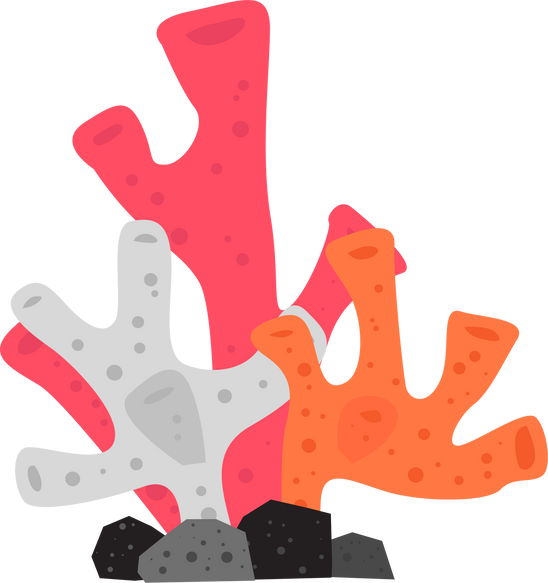 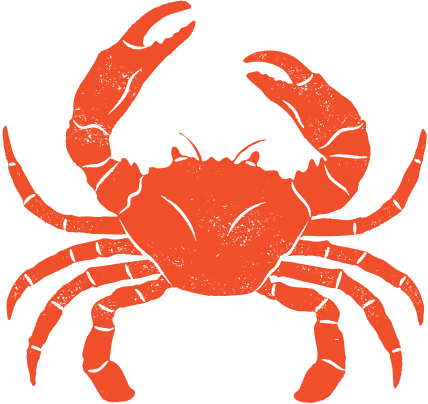 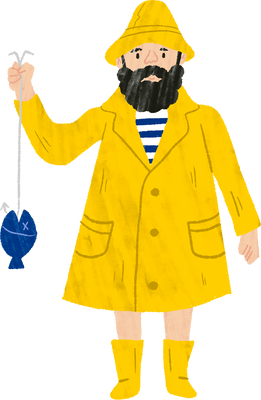 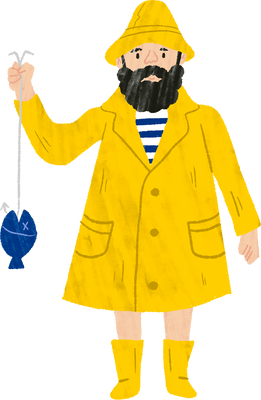 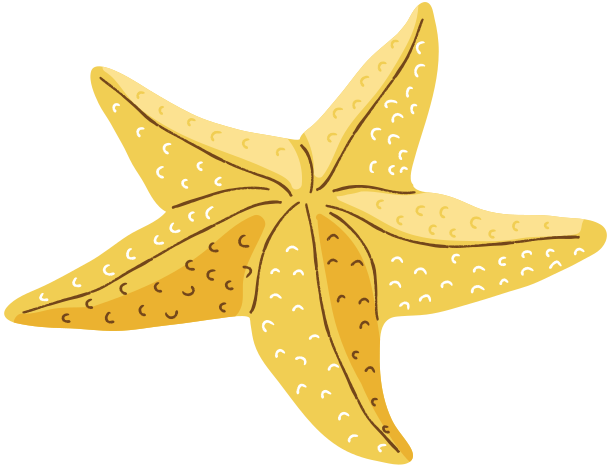 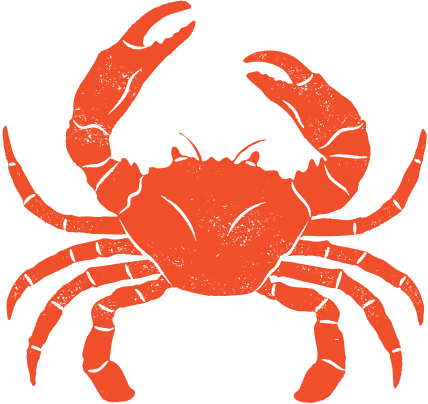 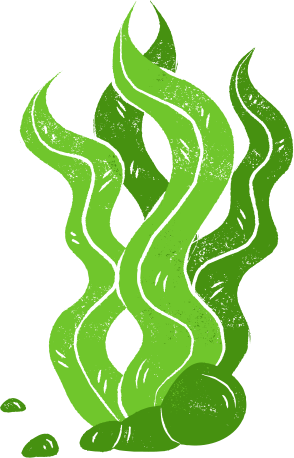 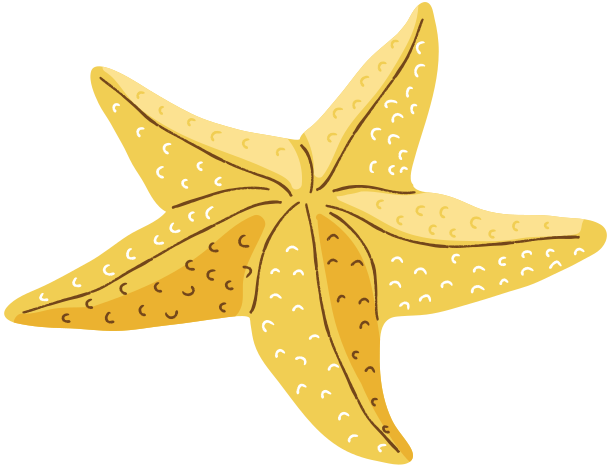 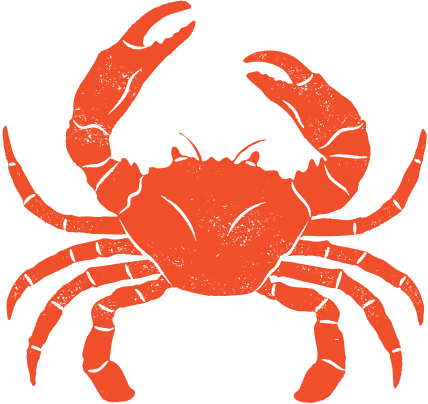 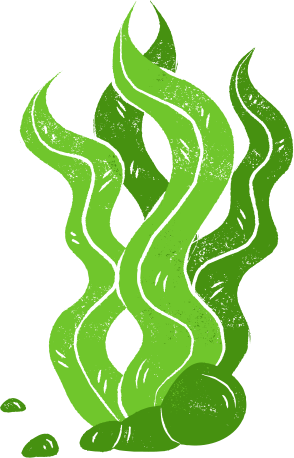 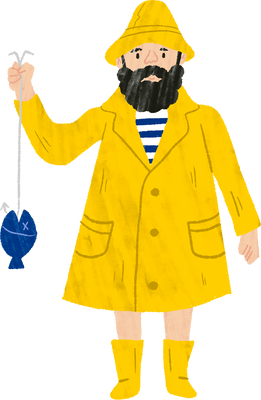 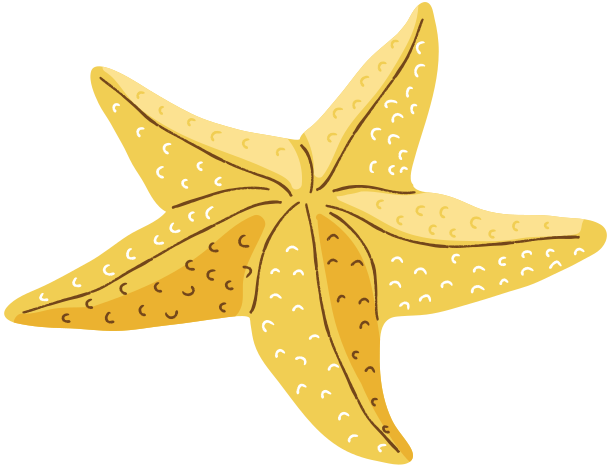 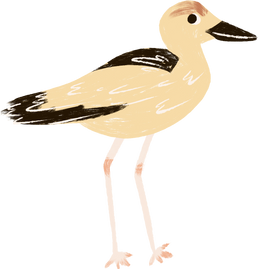 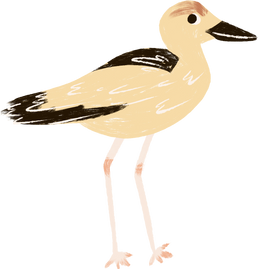 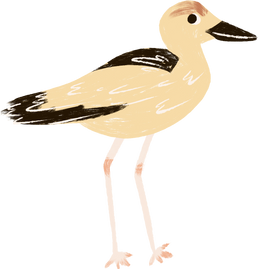 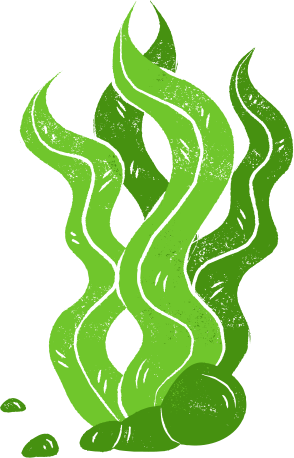 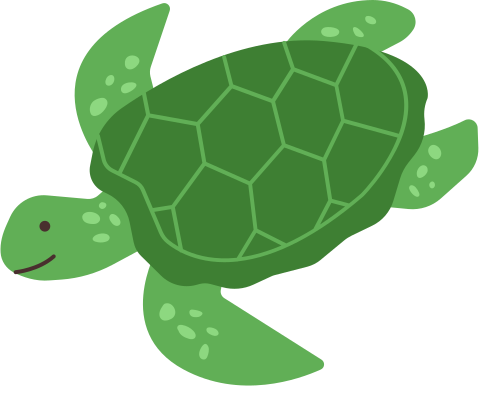 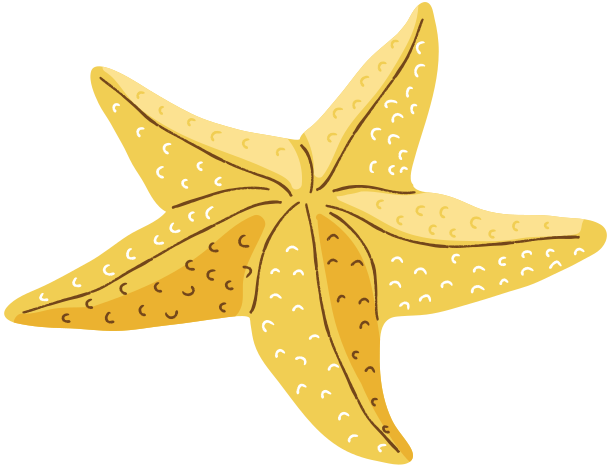 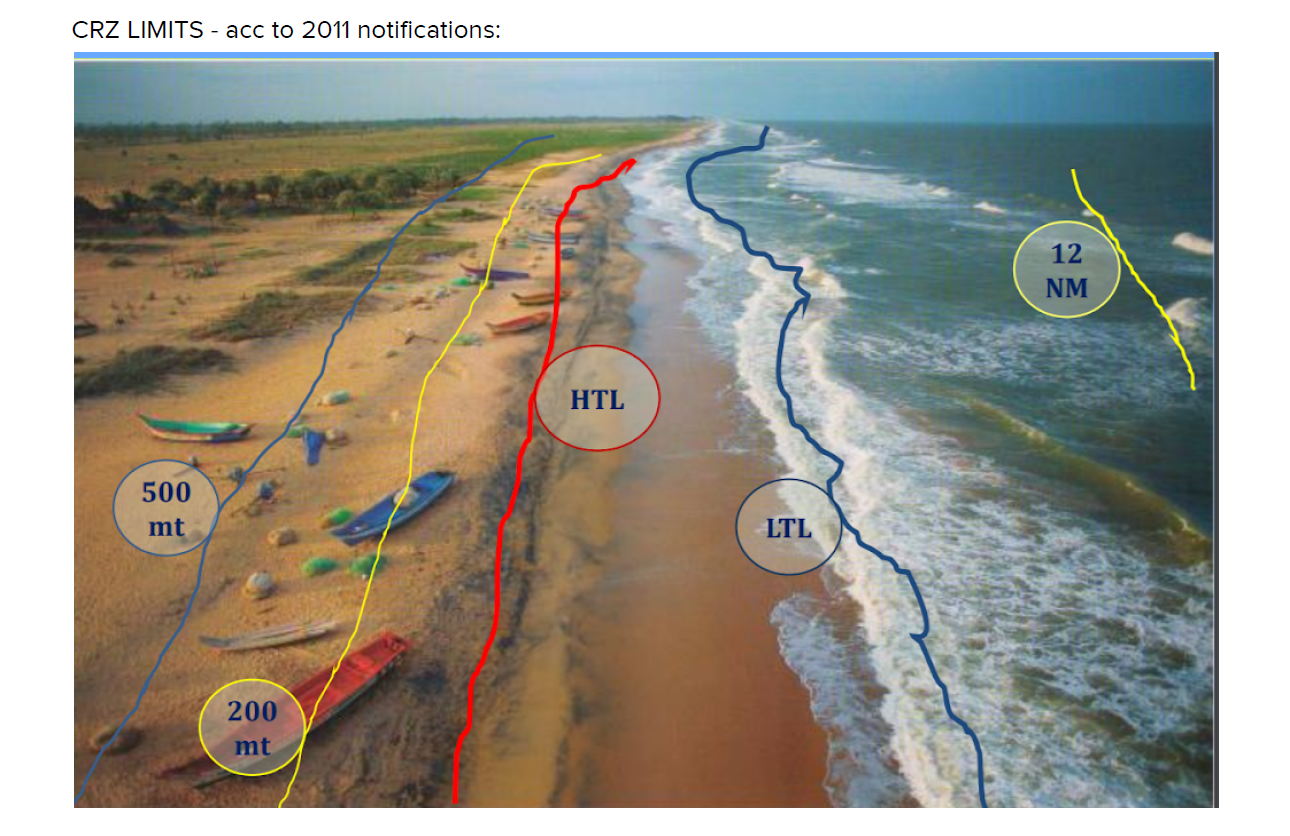 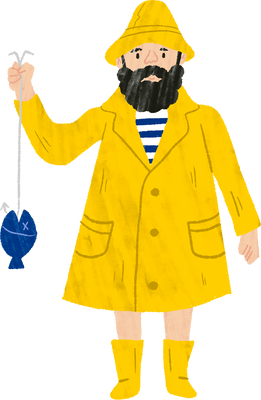 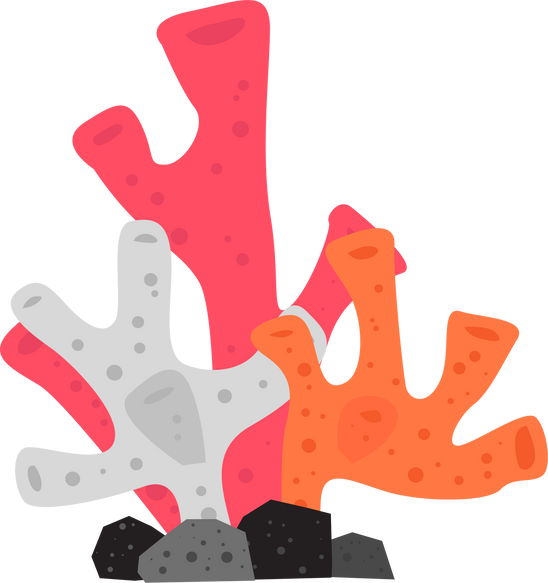 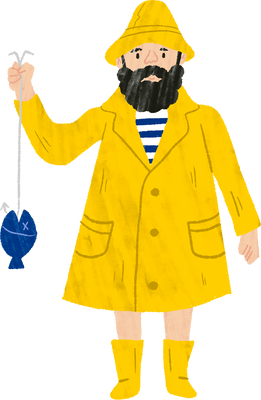 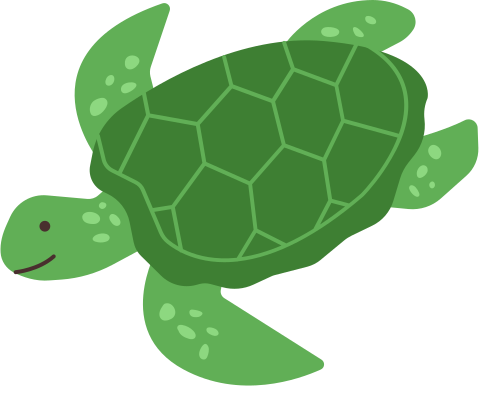 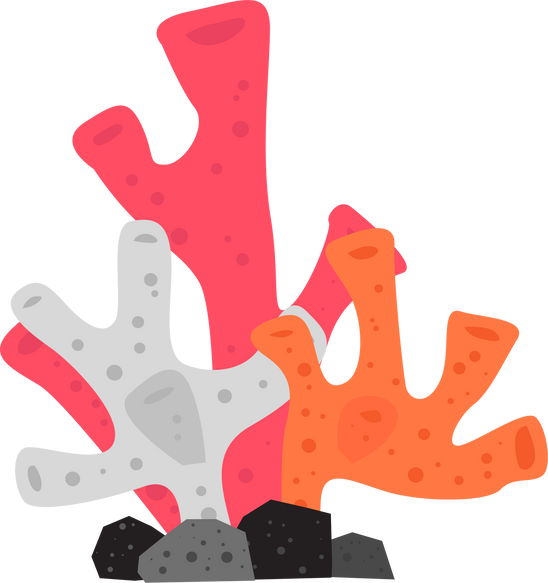 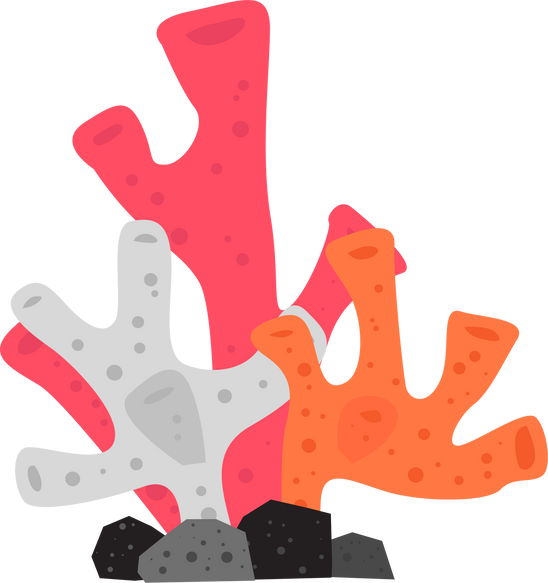 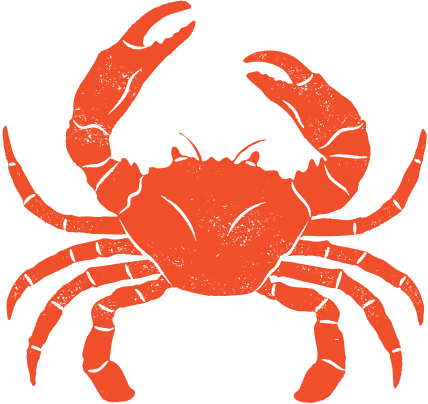 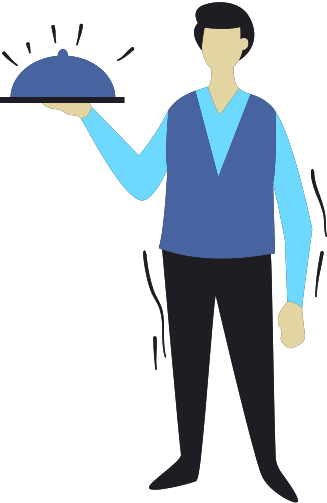 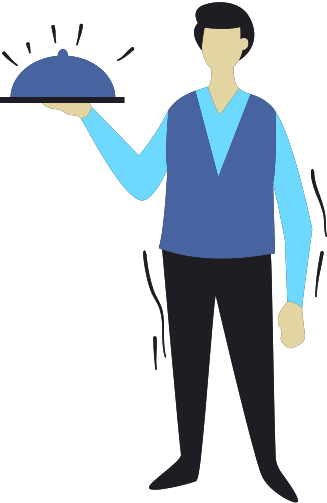 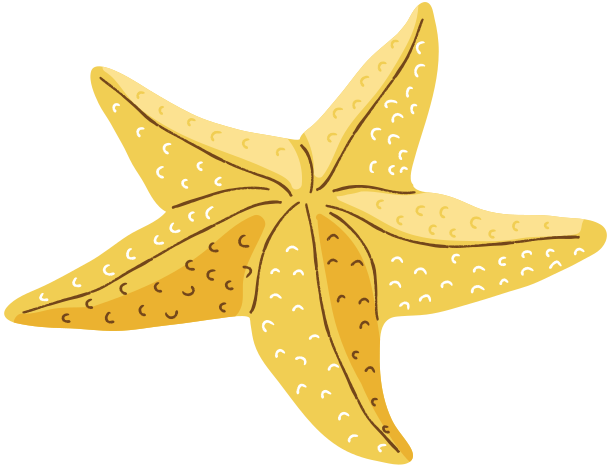 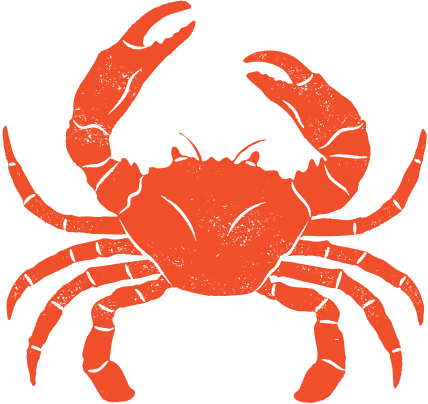 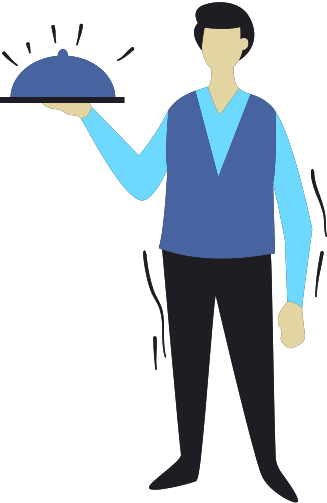 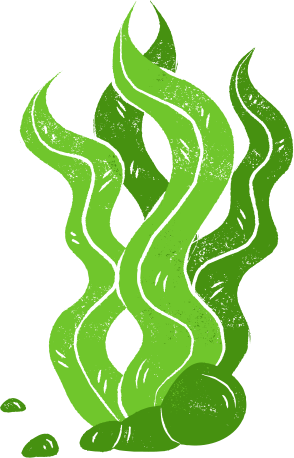 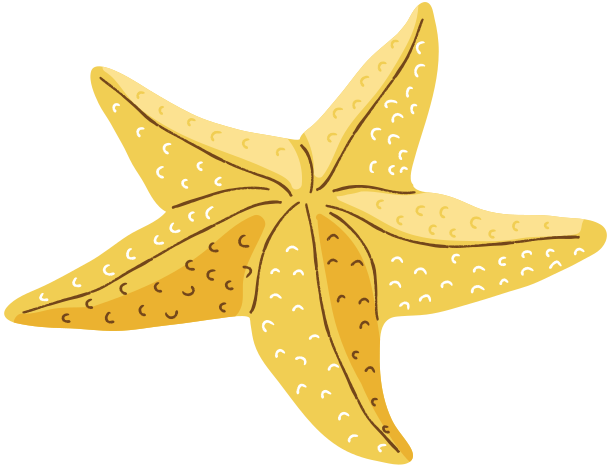 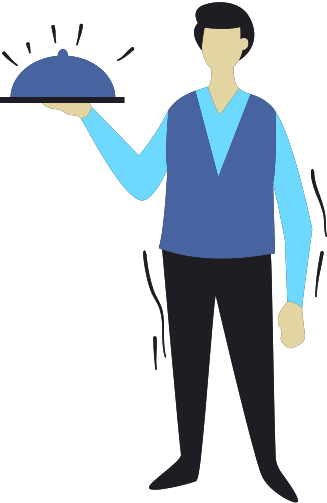 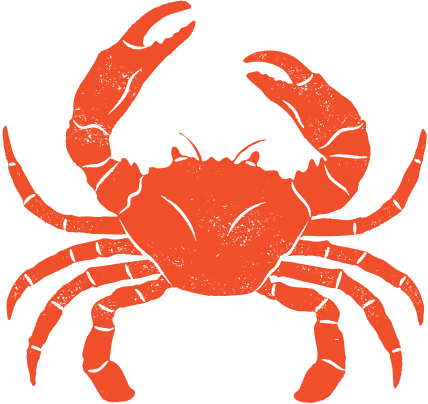 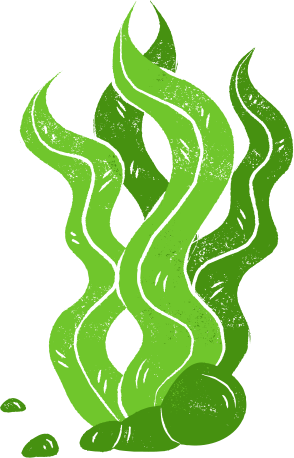 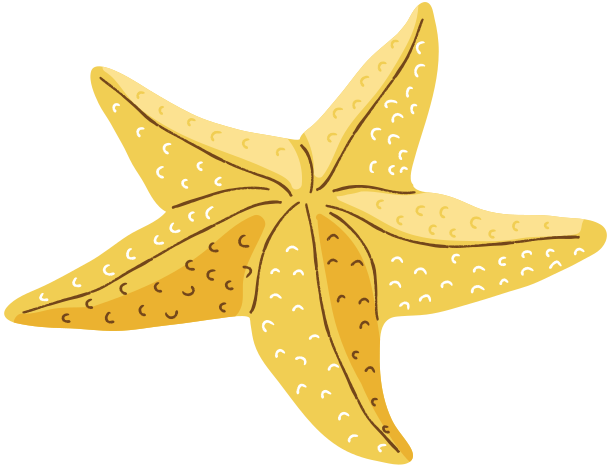 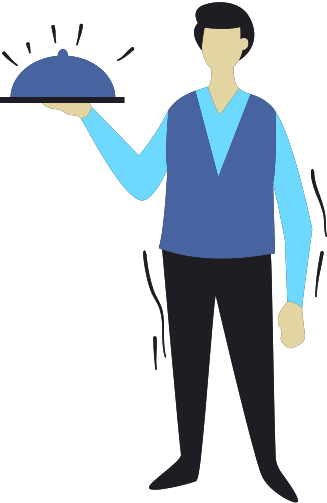 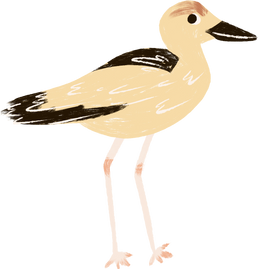 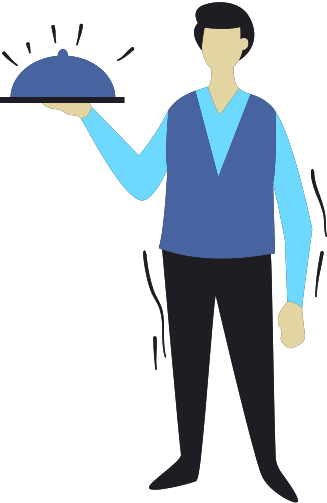 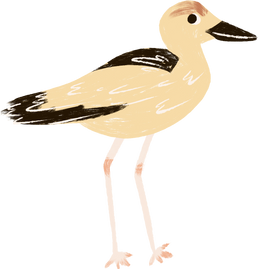 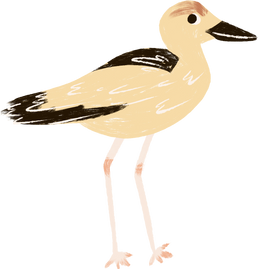 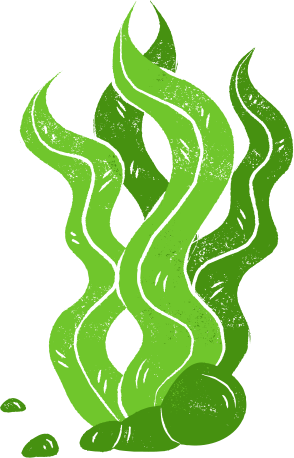 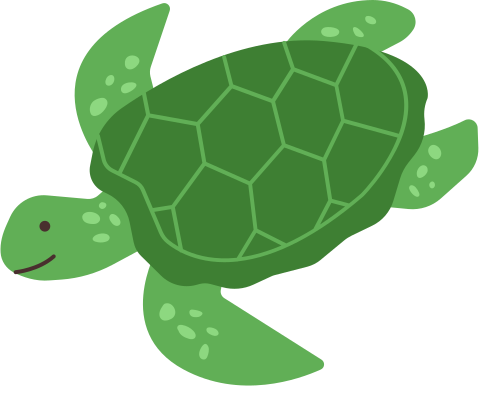 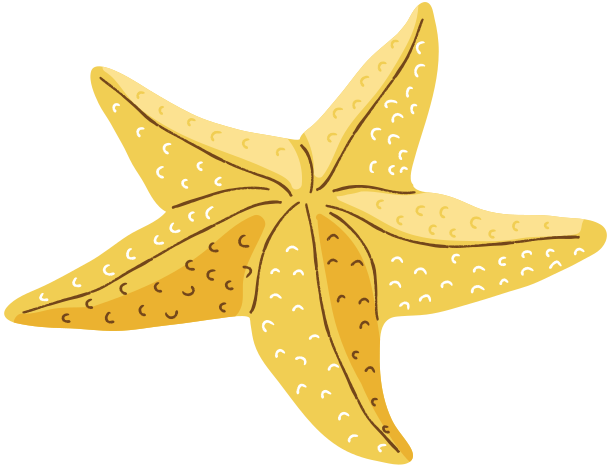 DRAFT MAP
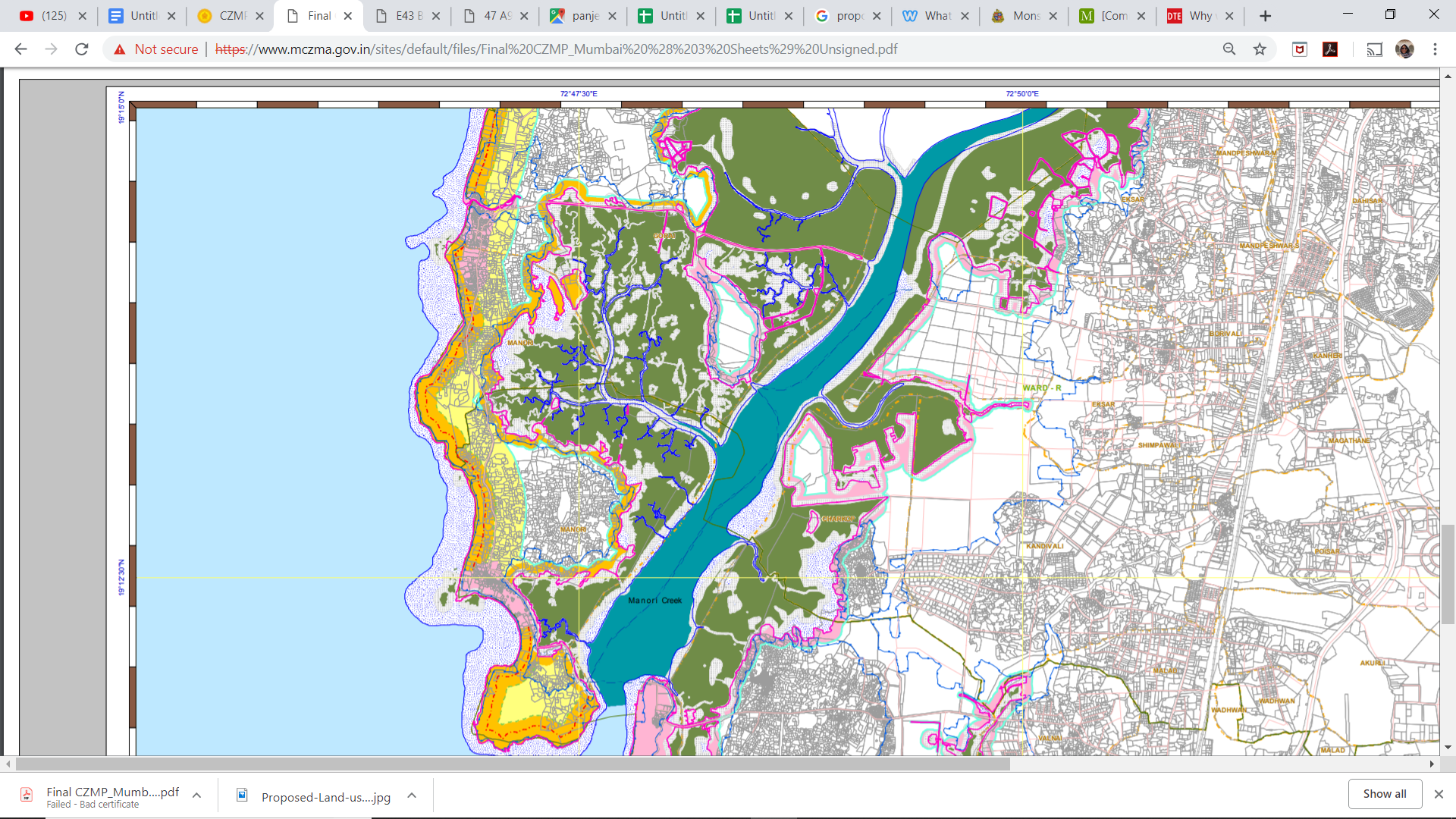 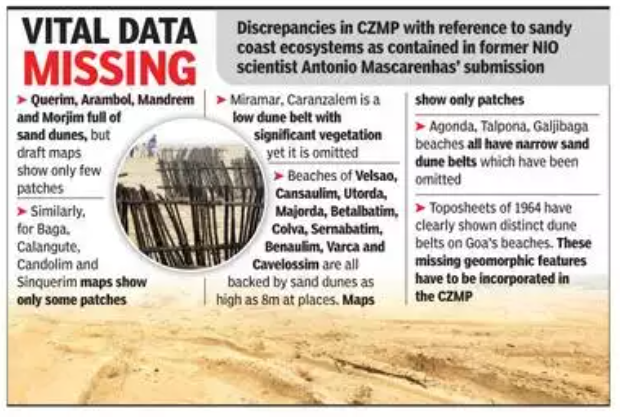 PUBLIC HEARING
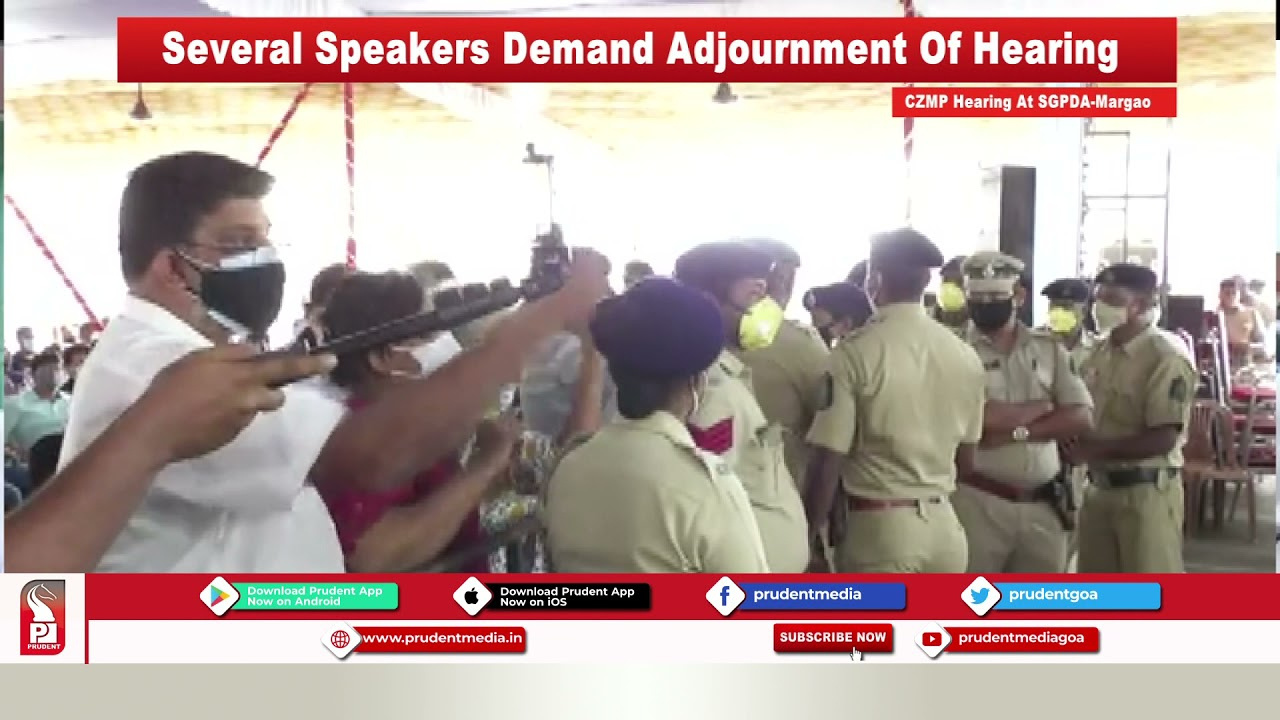 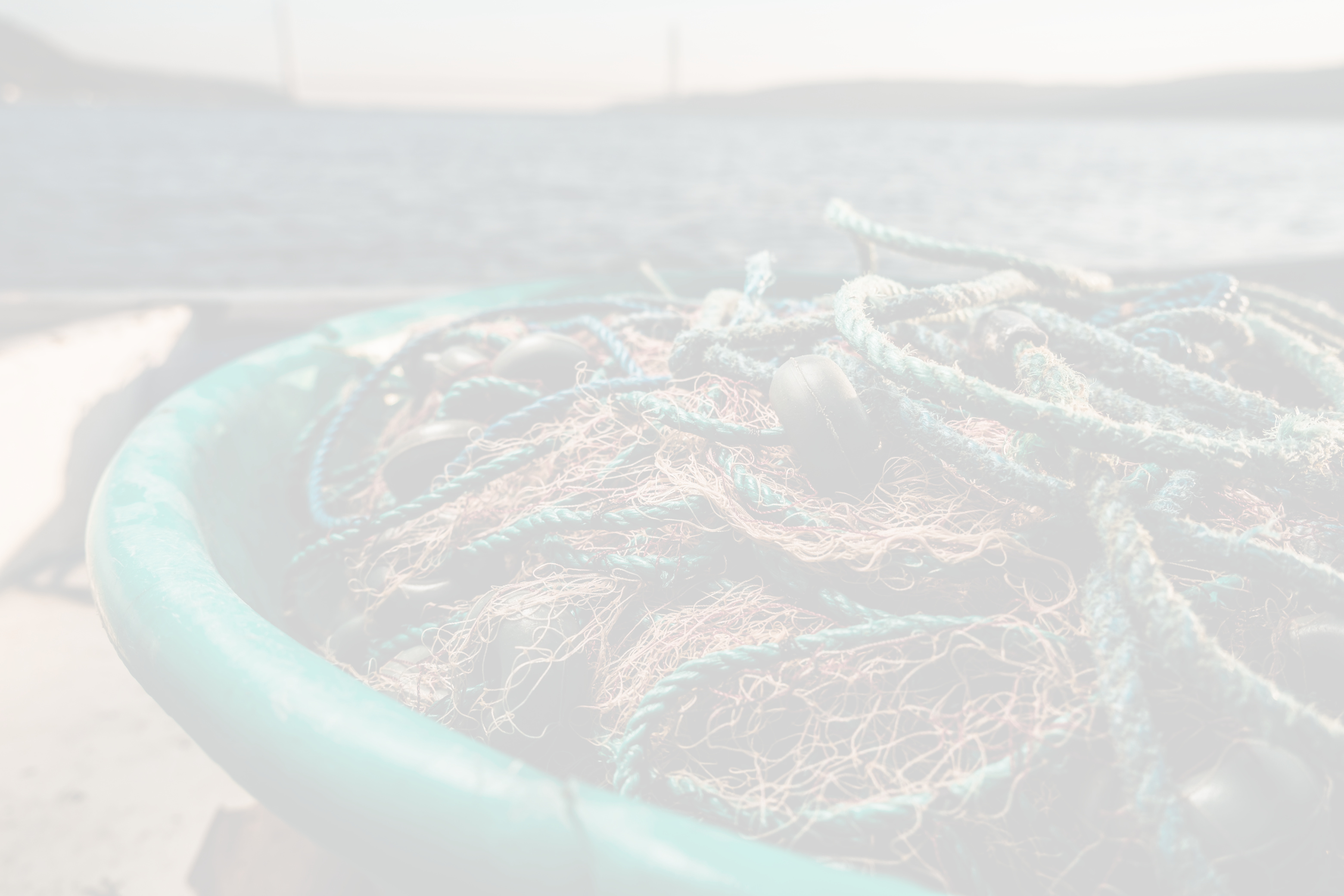 What can we do?
DEMAND BUDGET ALLOCATION FOR SSFs 

ASK WHY NO ACTIVITIES UNDER THE SSF GUIDELINES HAVE BEEN CONDUCTED BY THE STATE DEPARTMENT?

LOBBY AT DIFFERENT LEVELS WITH DIFFERENT STATE UNIONS
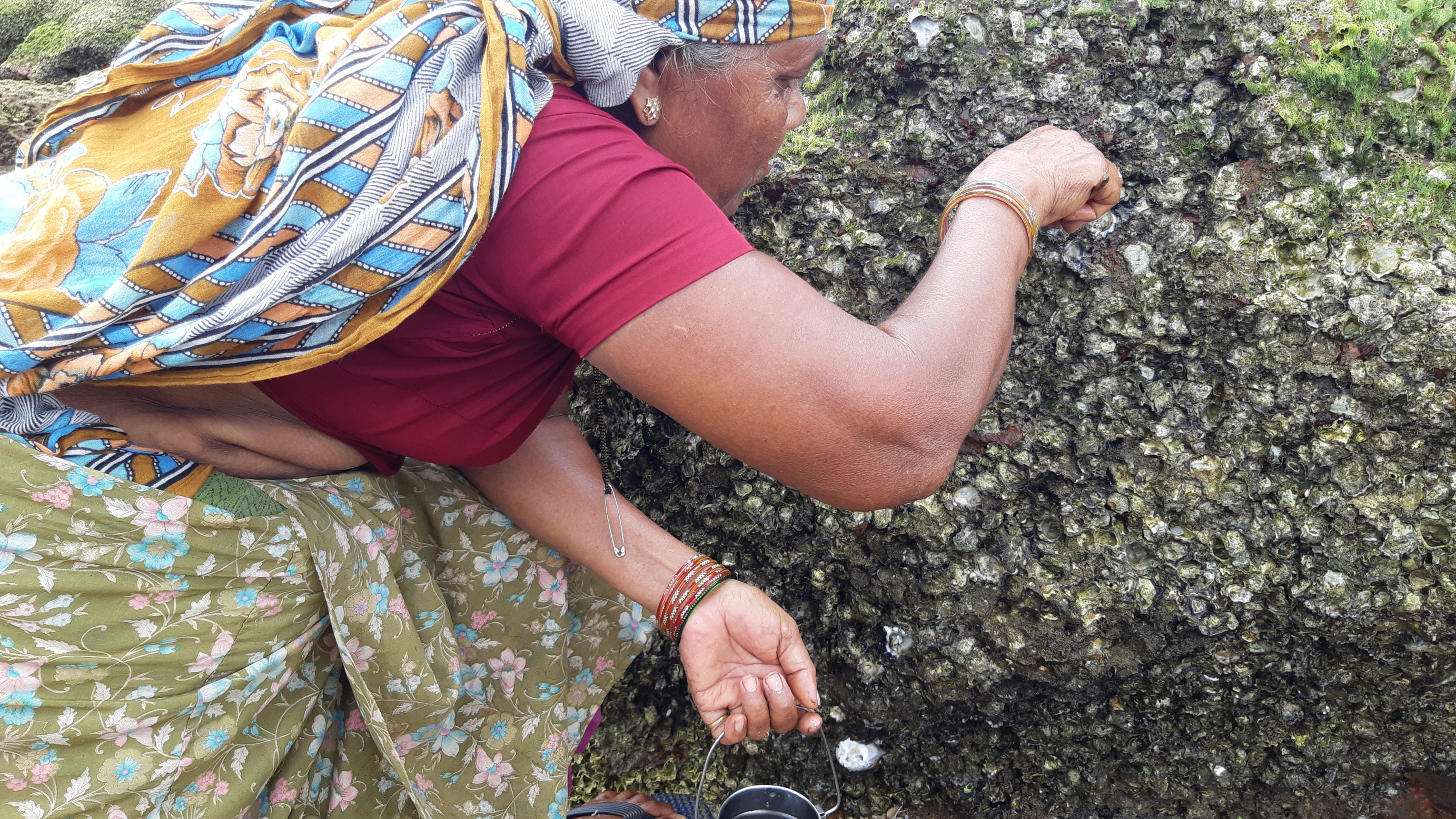 Thank you!